Министерство образования Республики Мордовия
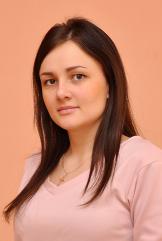 Портфолио
Серековой Евгении Валерьевны,
  воспитателя
МДОУ «Детский сад №98 комбинированного вида» г.о.Саранск
Профессиональное образование: высшее, МГПИ им. М.Е. Евсевьева
Специальность: «Педагог - психолог»,с дополнительной специальностью «Олигофренопедагогика»
Квалификация: Педагог-психолог и учитель- олигофренопедагог
Диплом: 3774
Дата выдачи: 30.06.2012г.
Общий трудовой стаж: 4 года
Стаж педагогической работы: 4 года
В данном учреждении: 4 года
Занимаемая должность: воспитатель, соответствие занимаемой должности (приказ от 19.10.2018  г.№561а)
[Speaker Notes: Д]
Инновационный педагогический опыт размещен на сайте  МДОУ «Детский сад №98 комбинированного вида» https://ds98sar.schoolrm.ru/sveden/employees/11240/258137/  https://nsportal.ru/serekova-evgeniya-valerevna
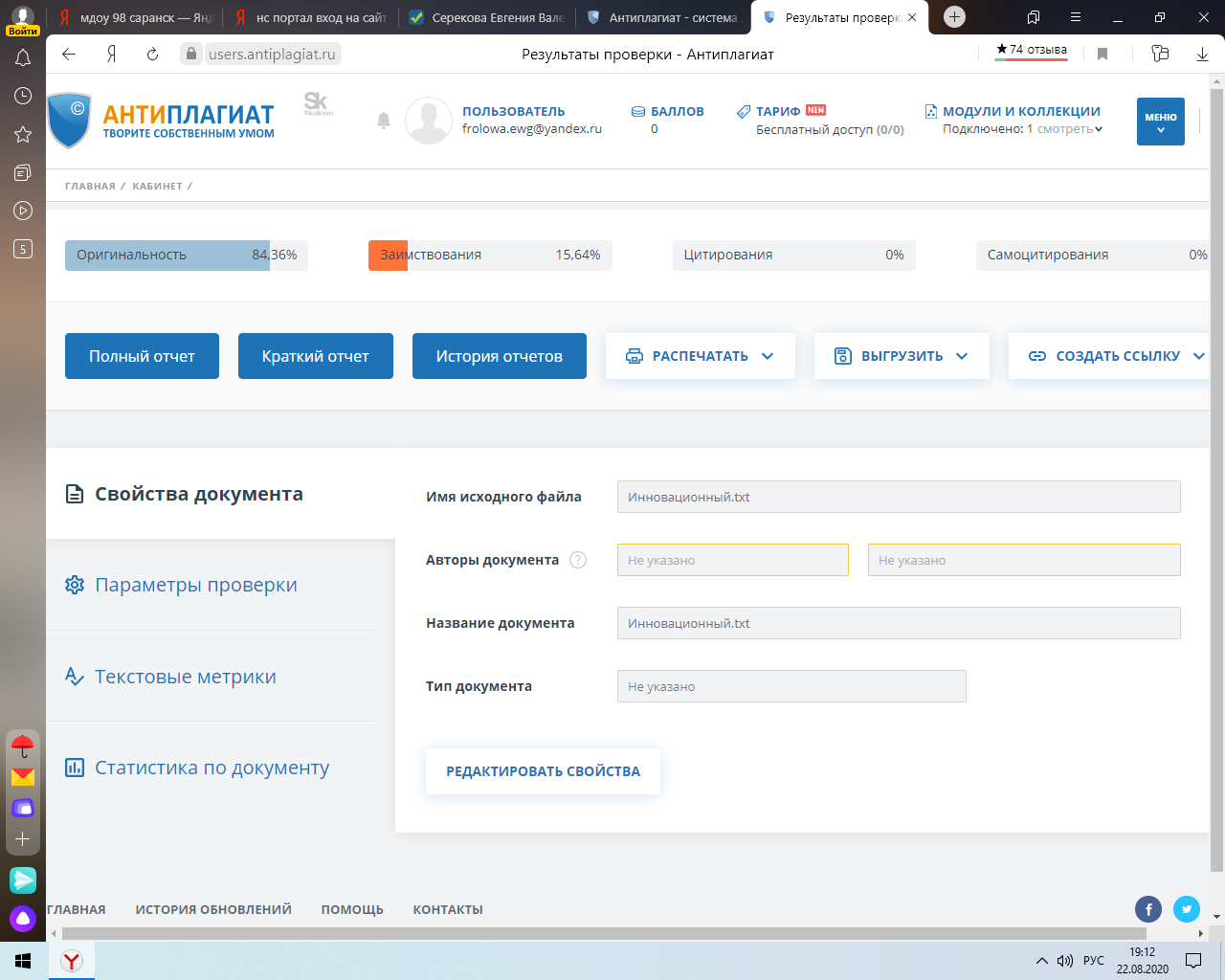 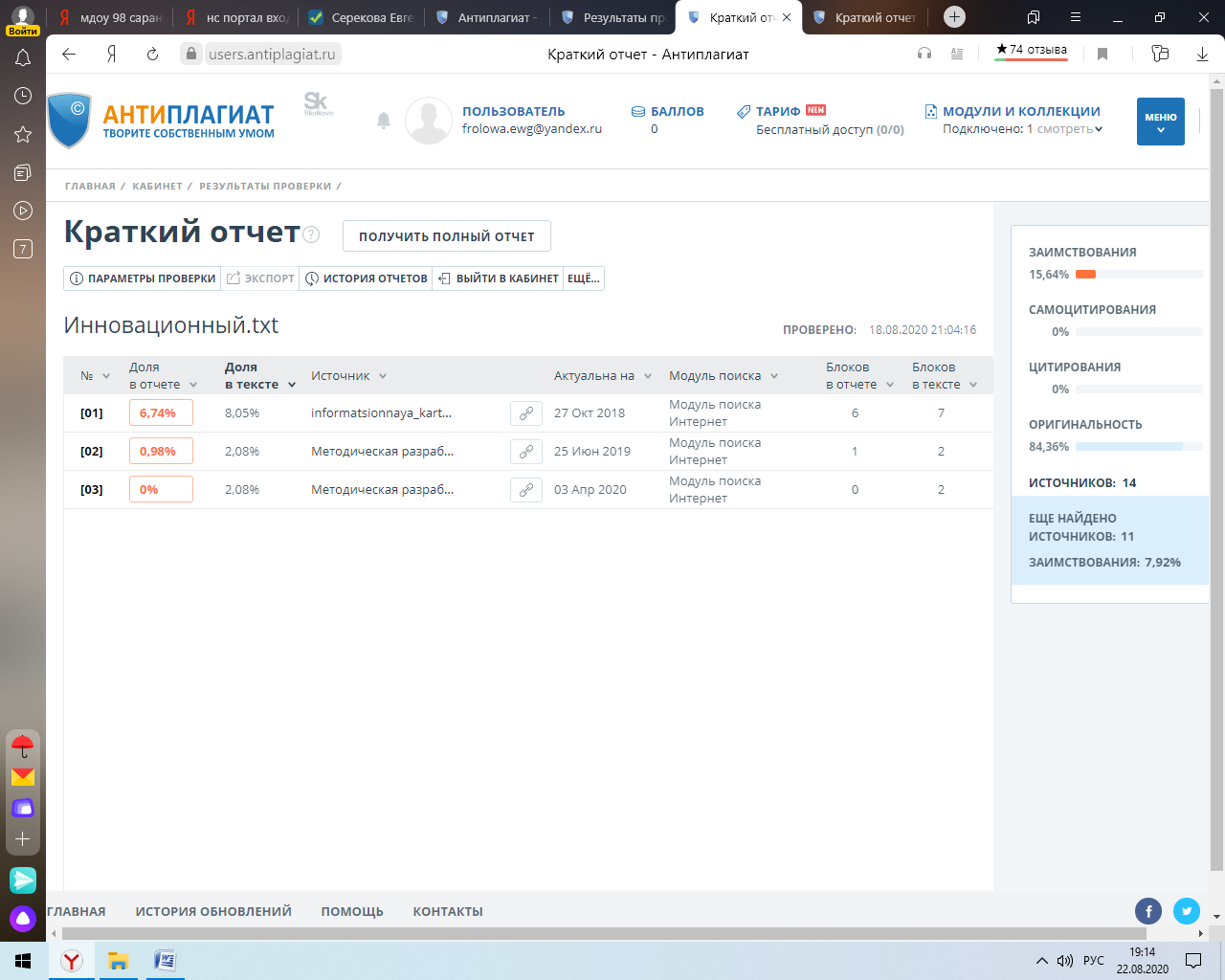 1. Участие в инновационной (экспериментальной) деятельности
Муниципальный уровень
инновационная деятельность МДОУ «Детский сад №98 комбинированного вида»
«Внедрение инновационных педагогических технологий в образовательный процесс дошкольной организации», 
2017-2022 г. г.
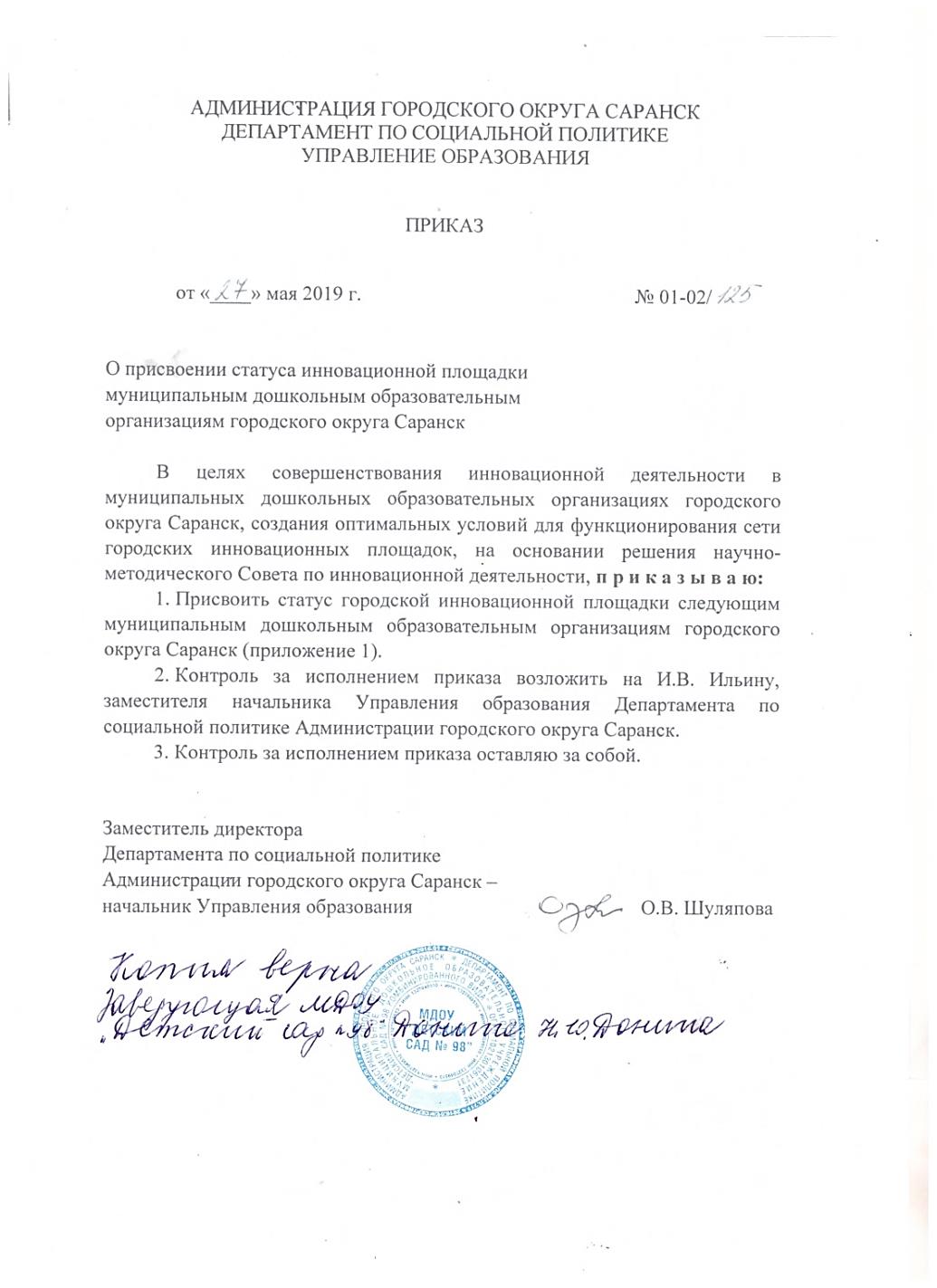 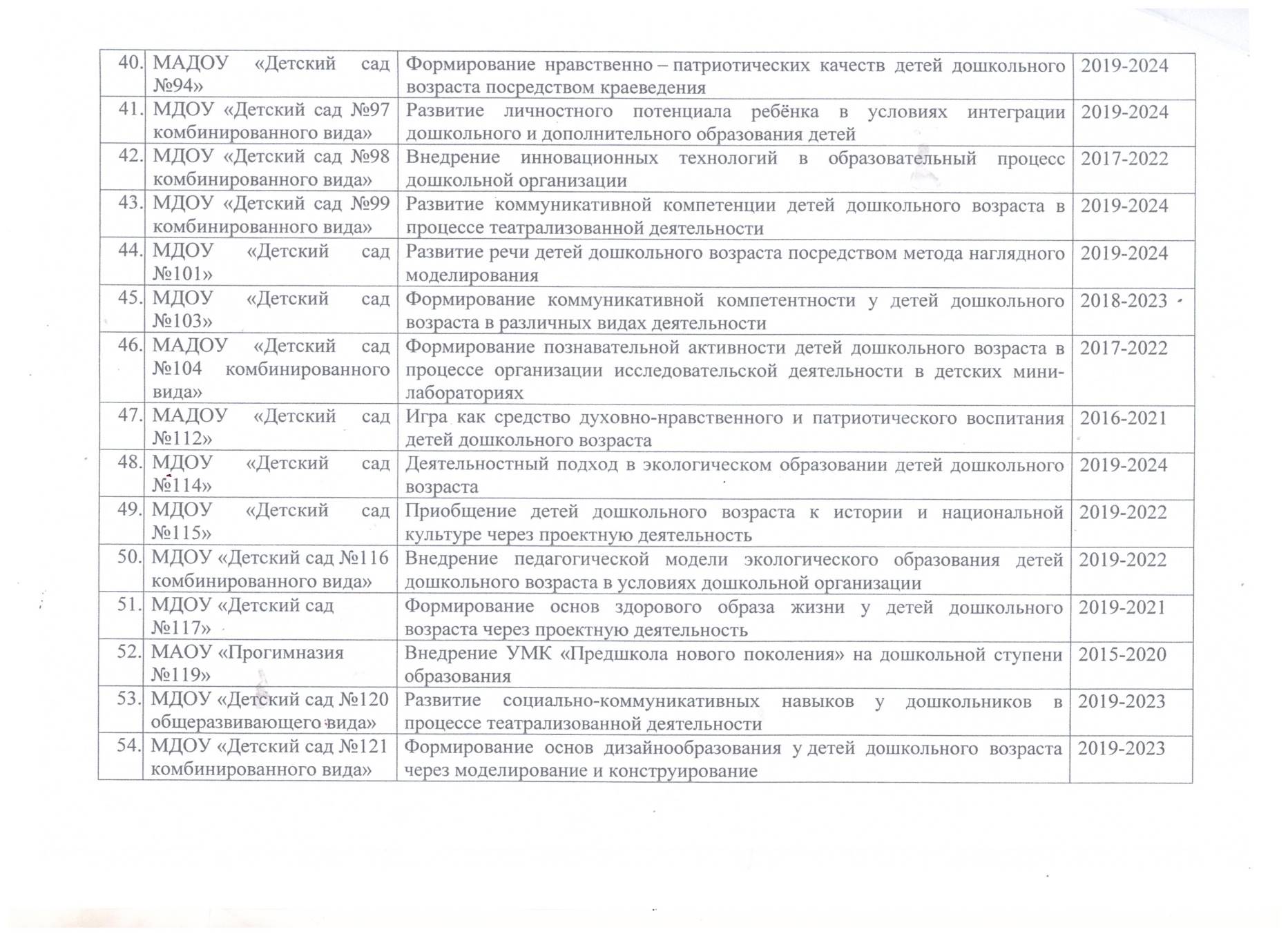 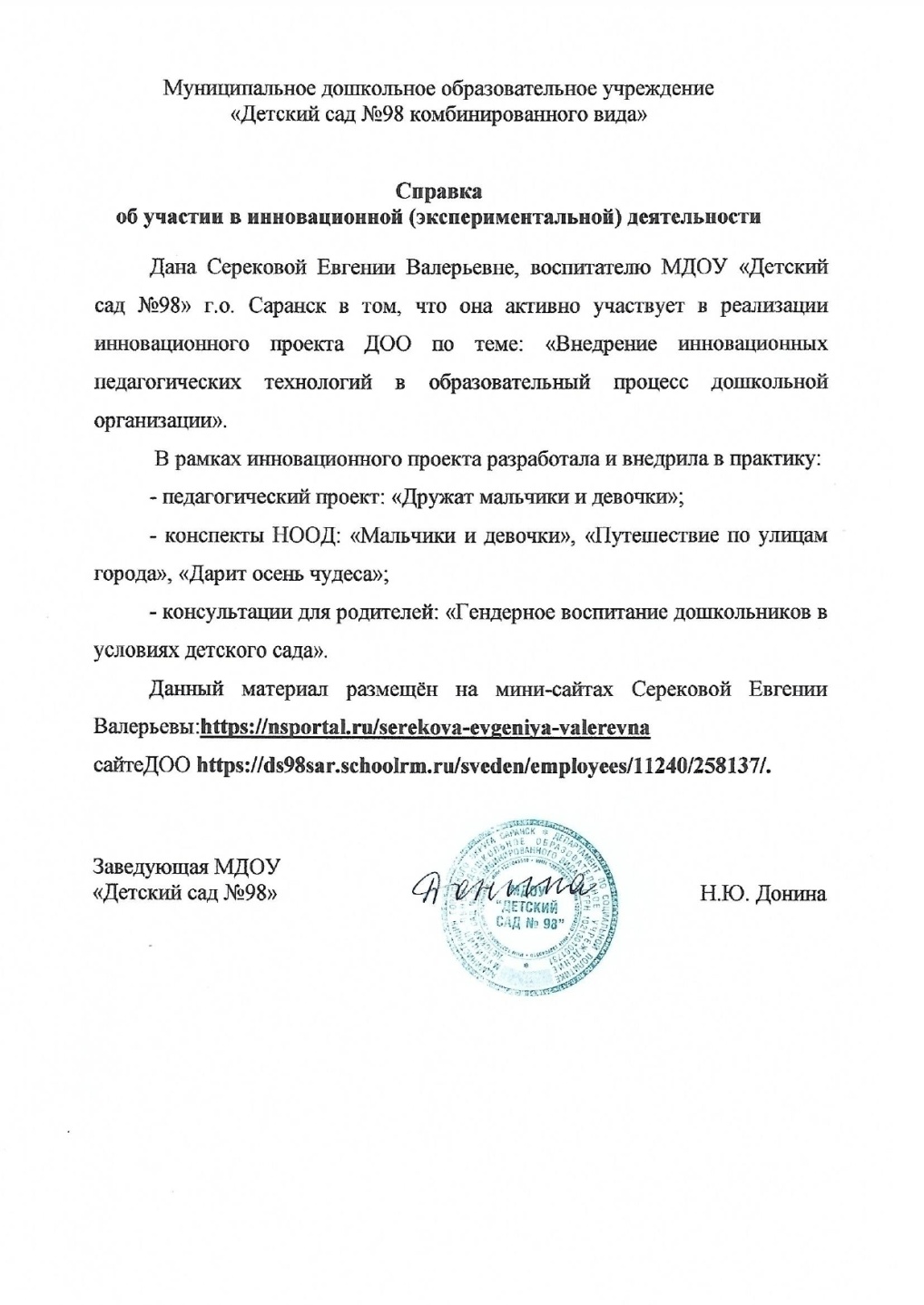 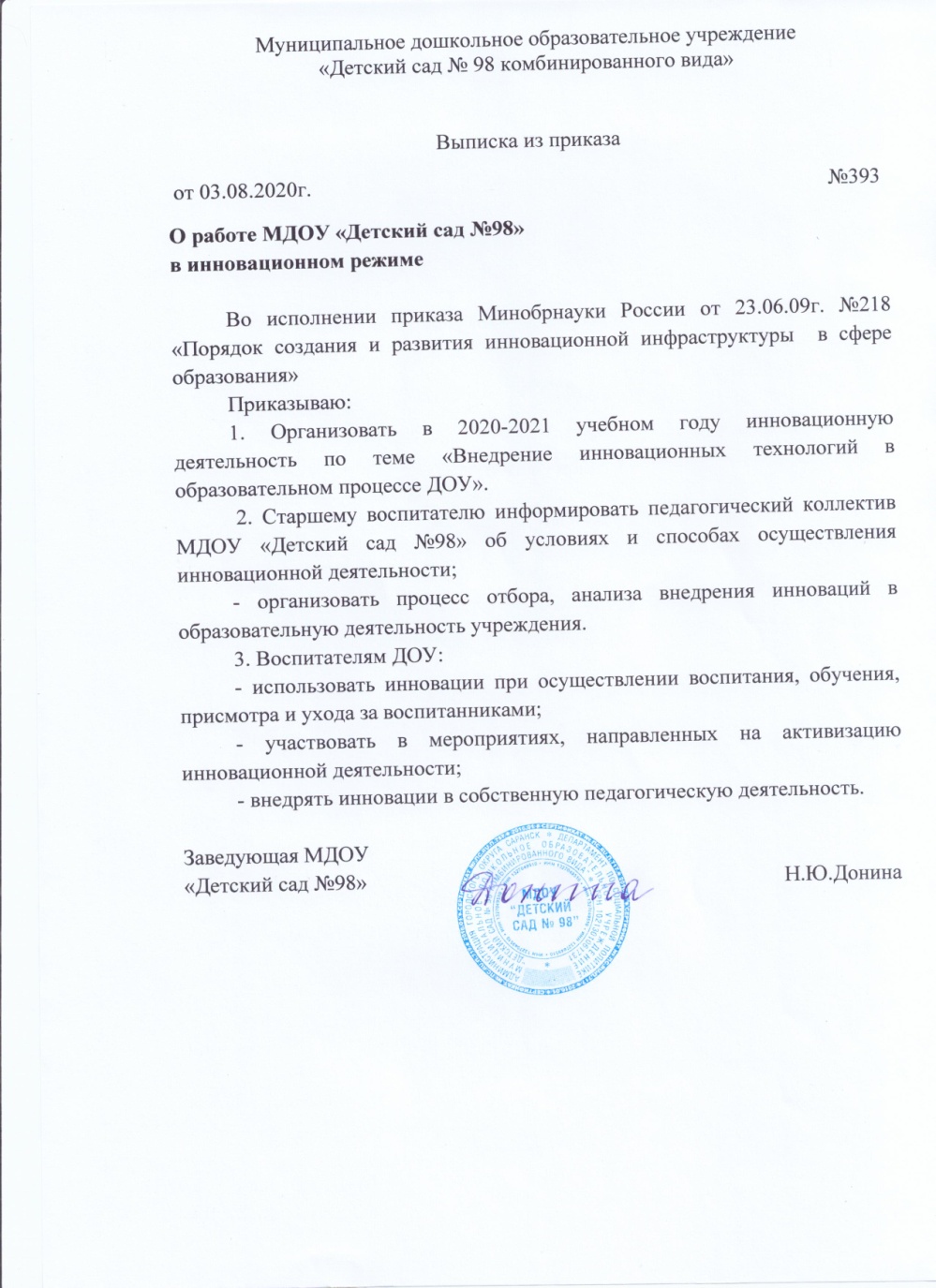 3. Наличие публикаций
Материалы, прошедшие экспертизу на сайтах, порталах сети Интернет
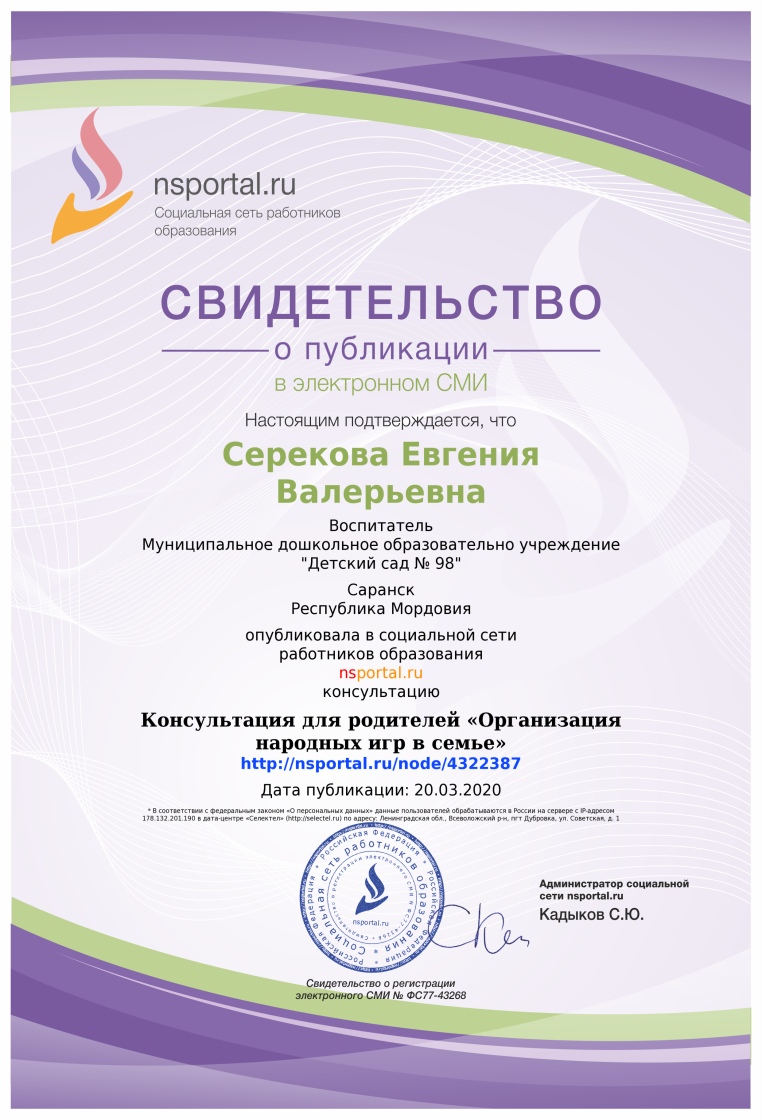 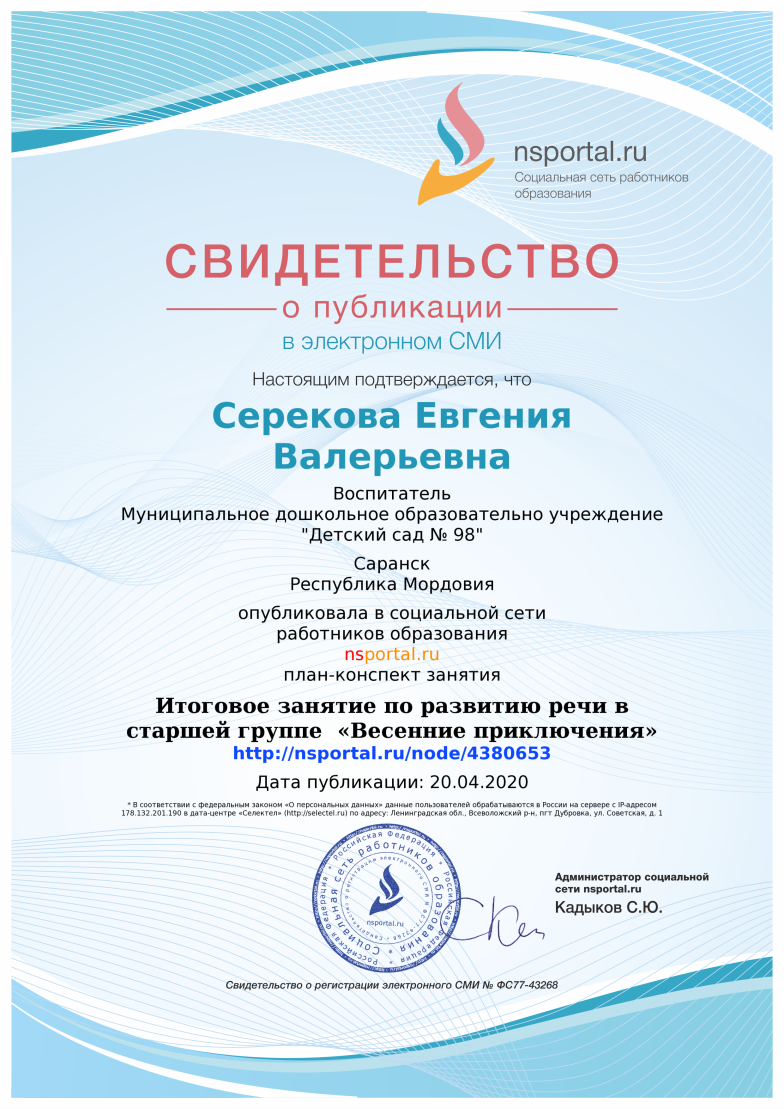 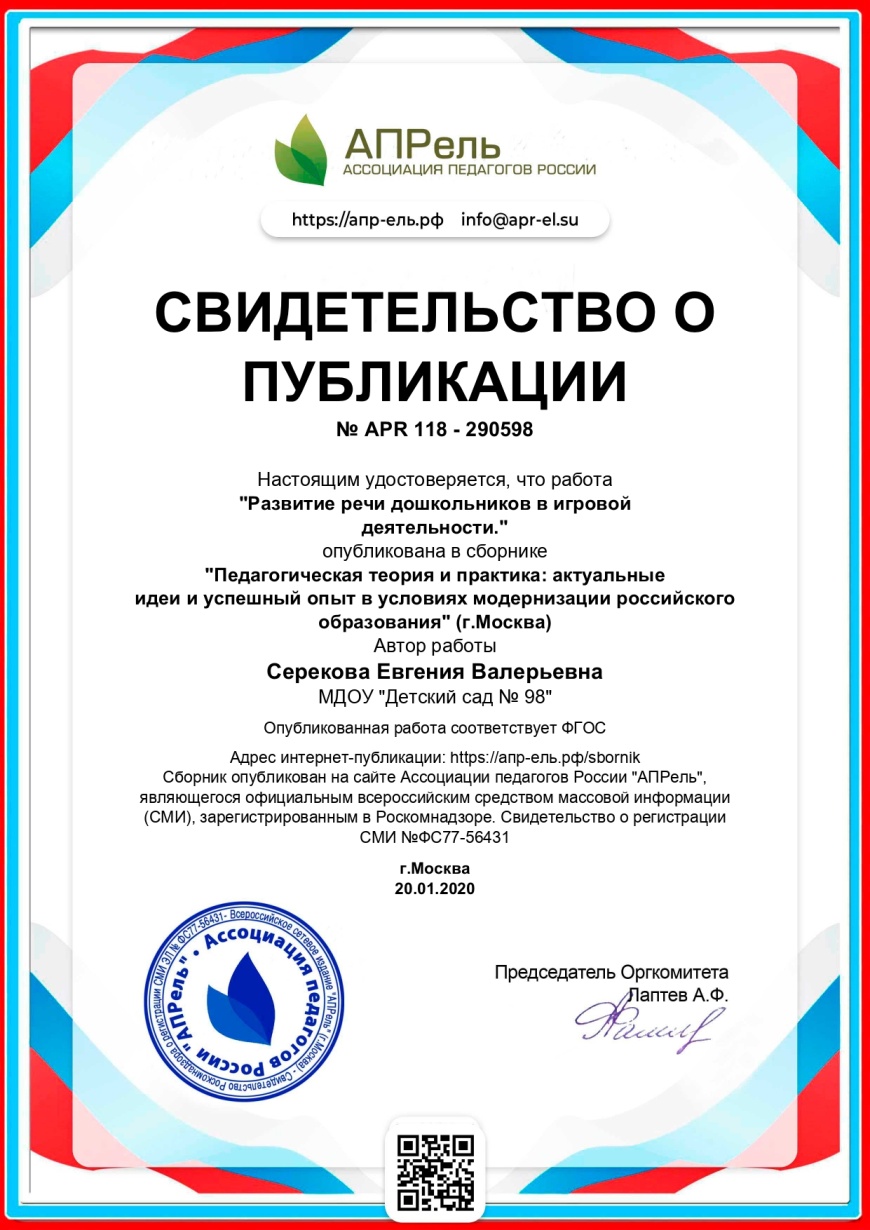 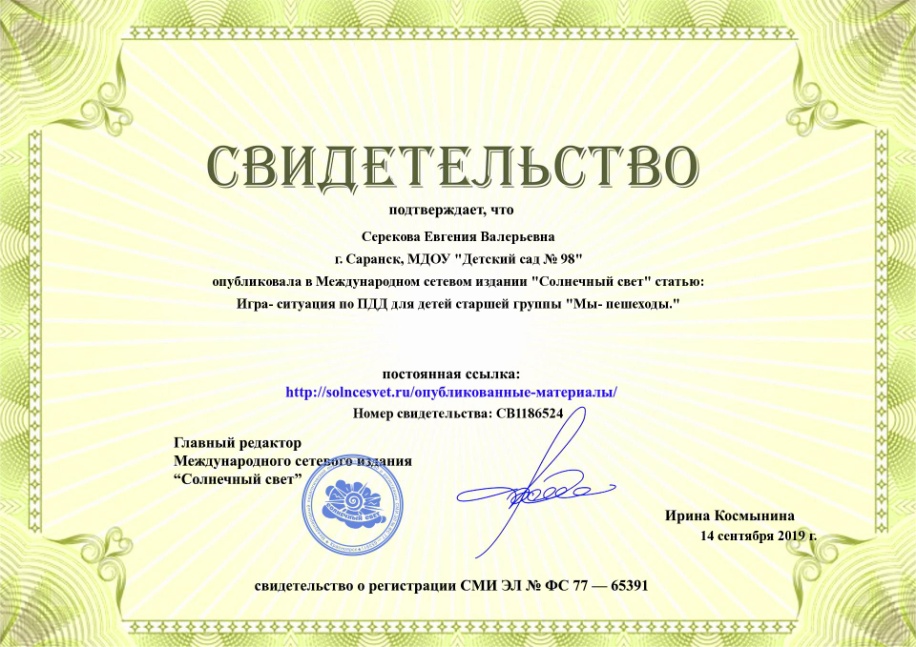 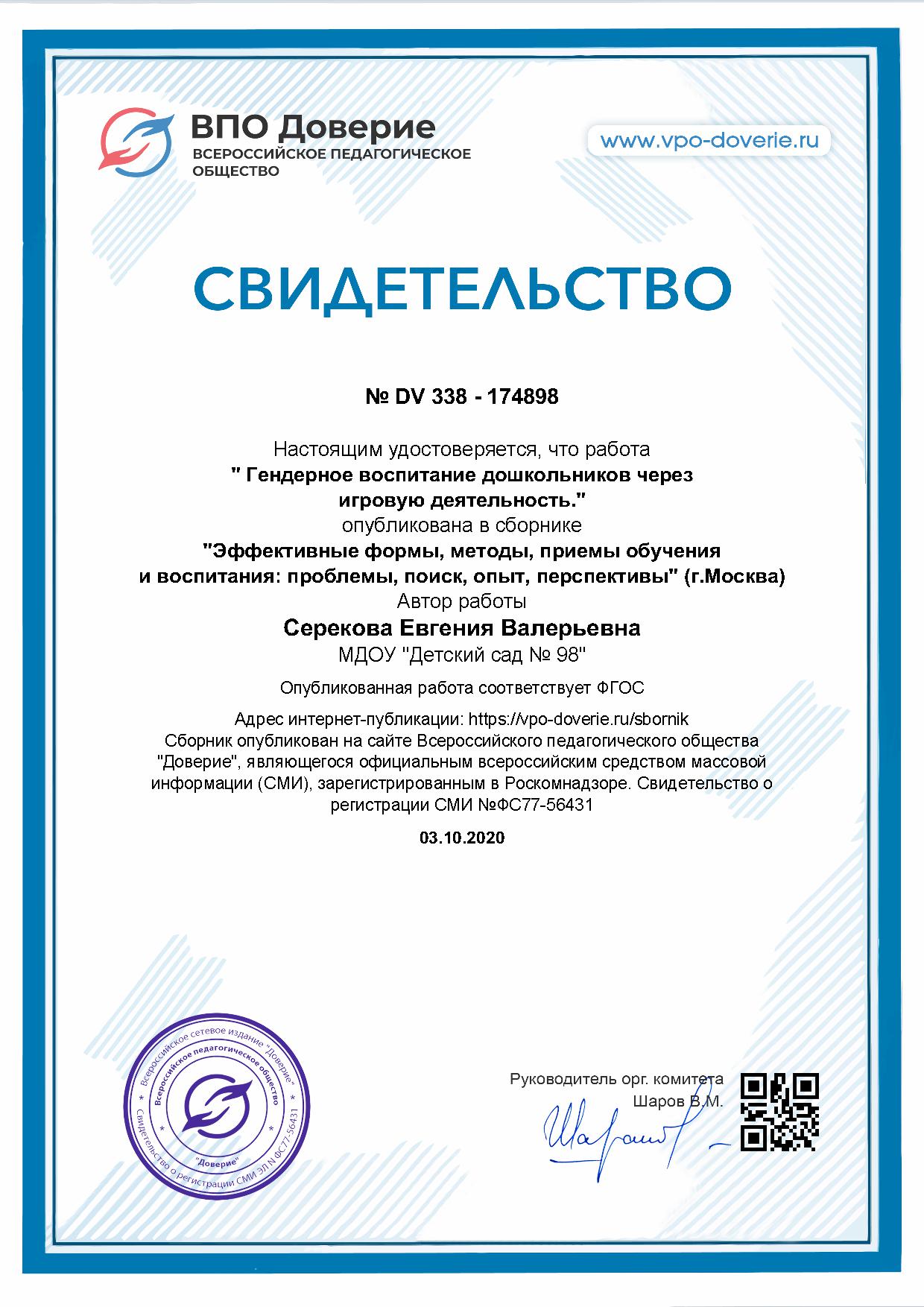 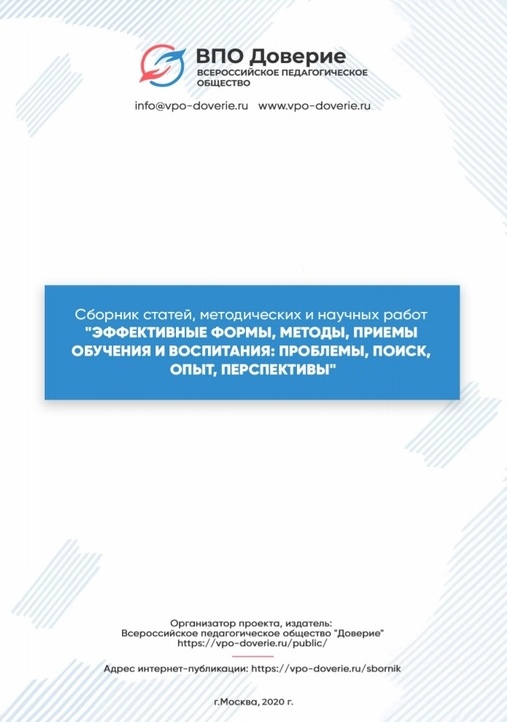 4. Результаты участия воспитанников: конкурсах; выставках; турнирах; соревнованиях; акциях; фестивалях.
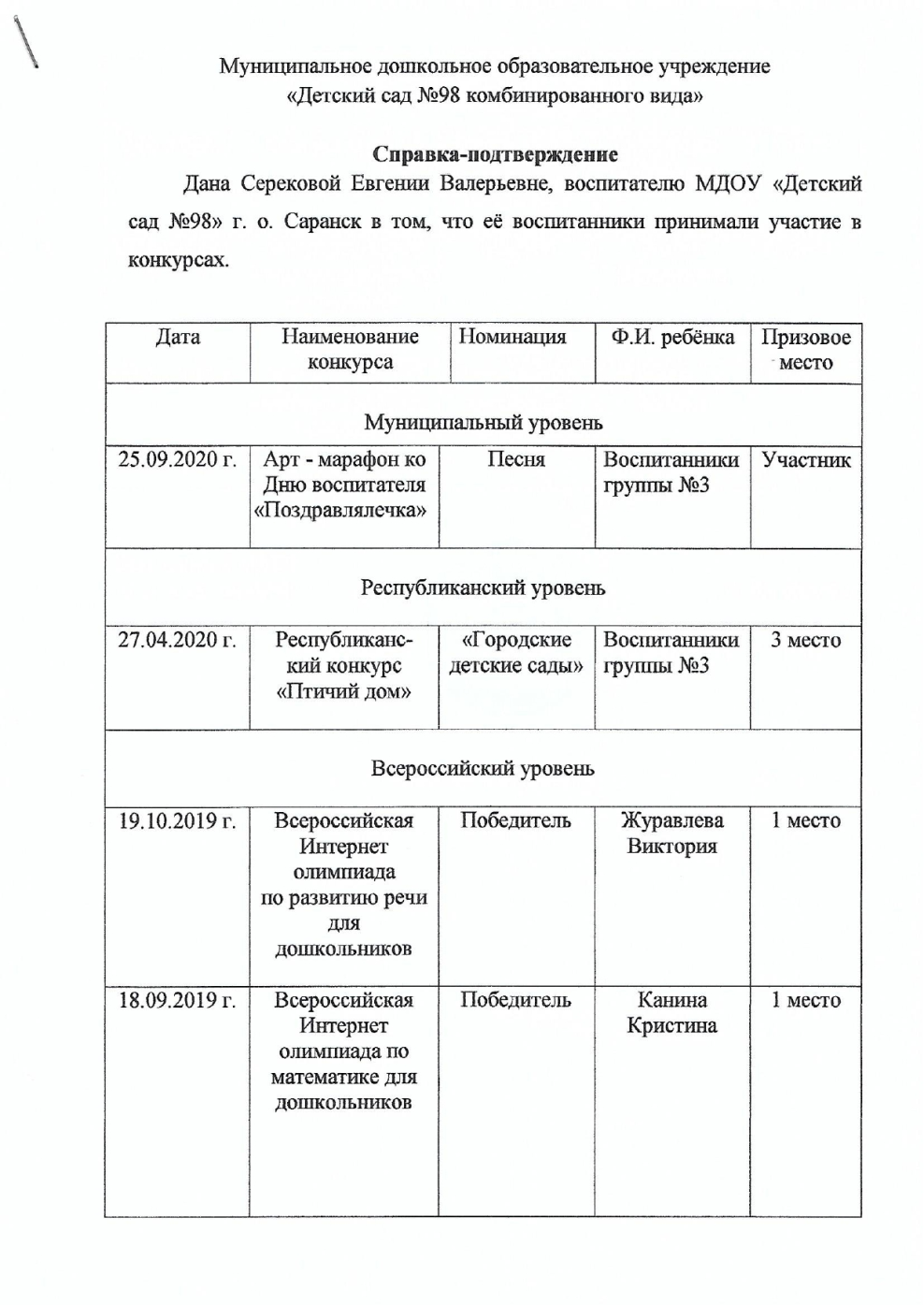 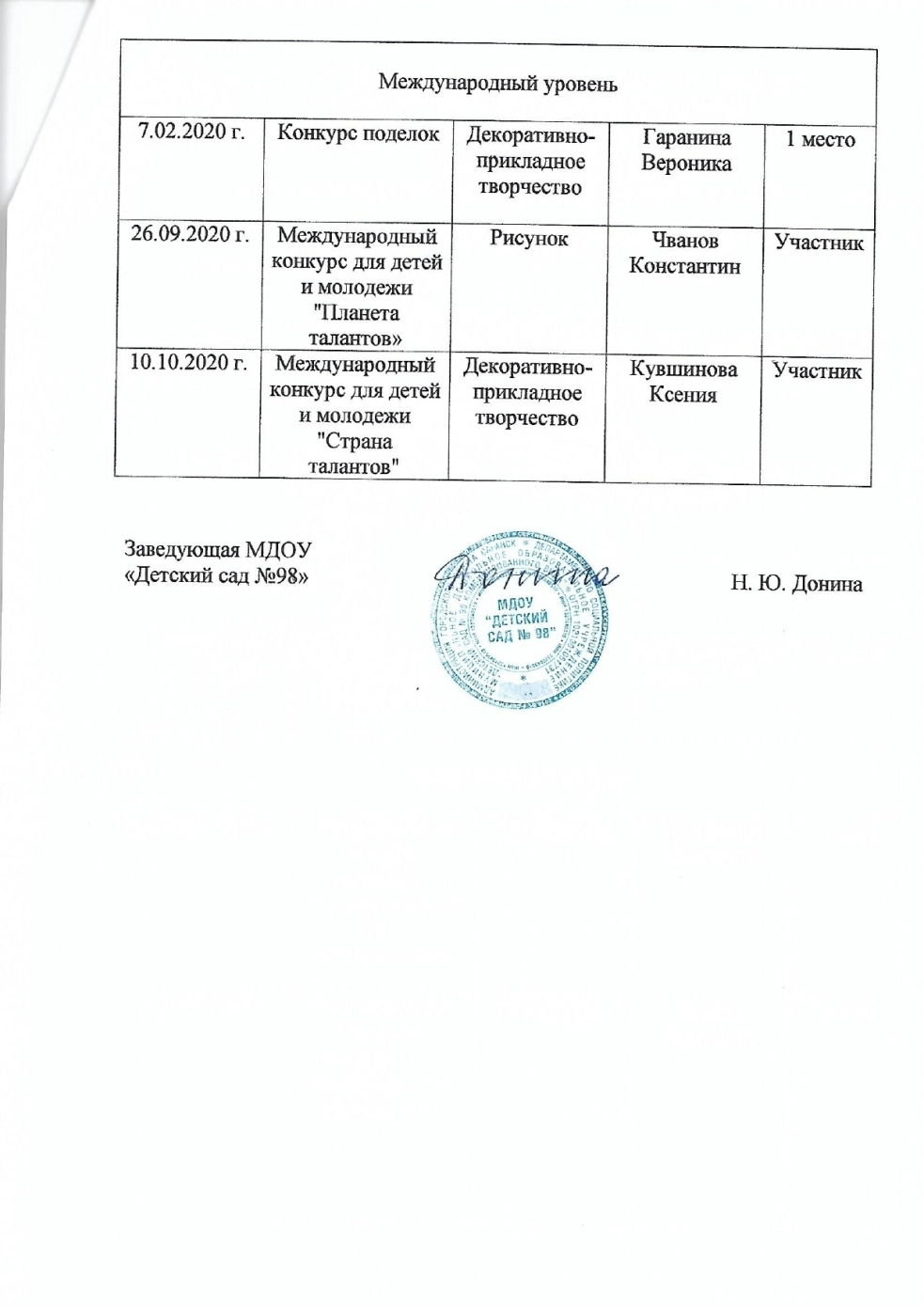 Победы и призовые места в заочных/дистанционных мероприятиях в сети «Интернет»
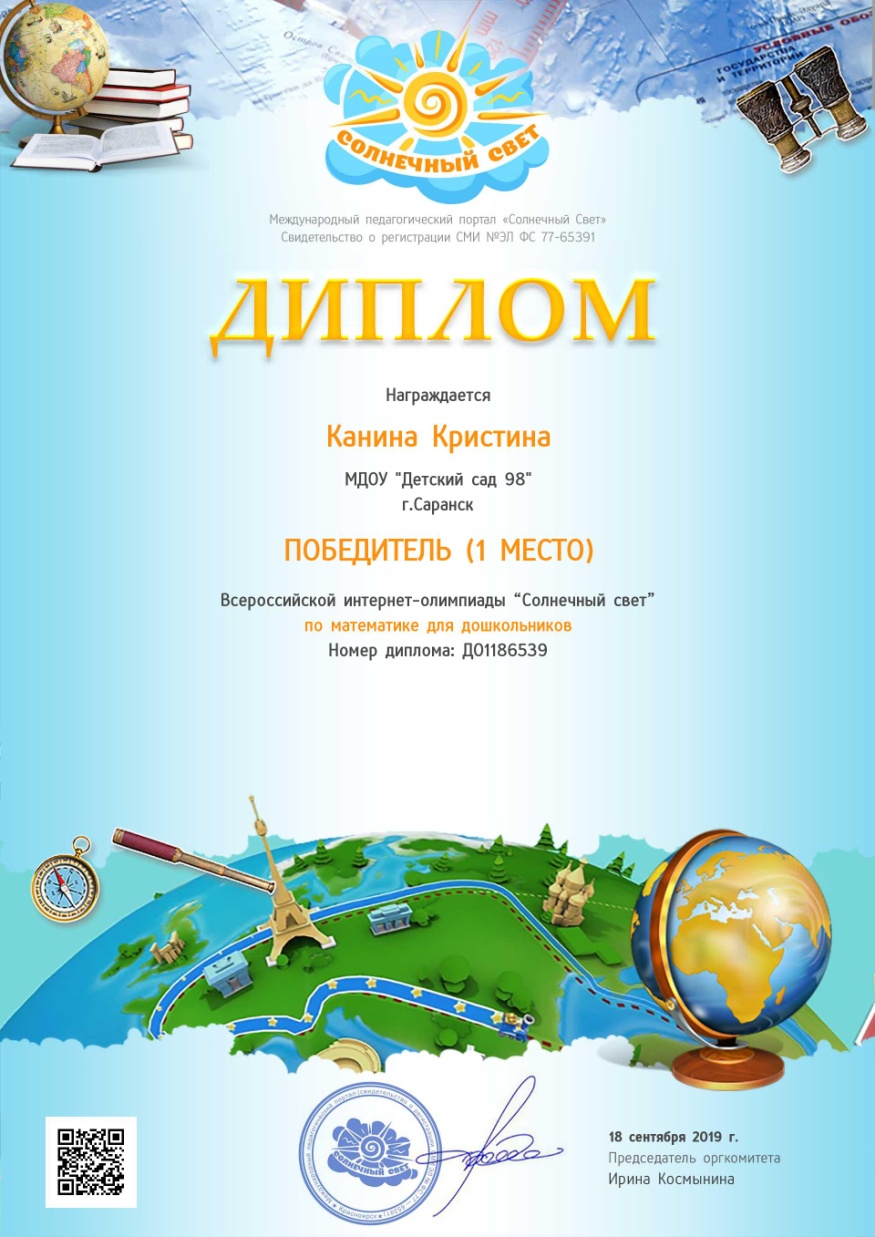 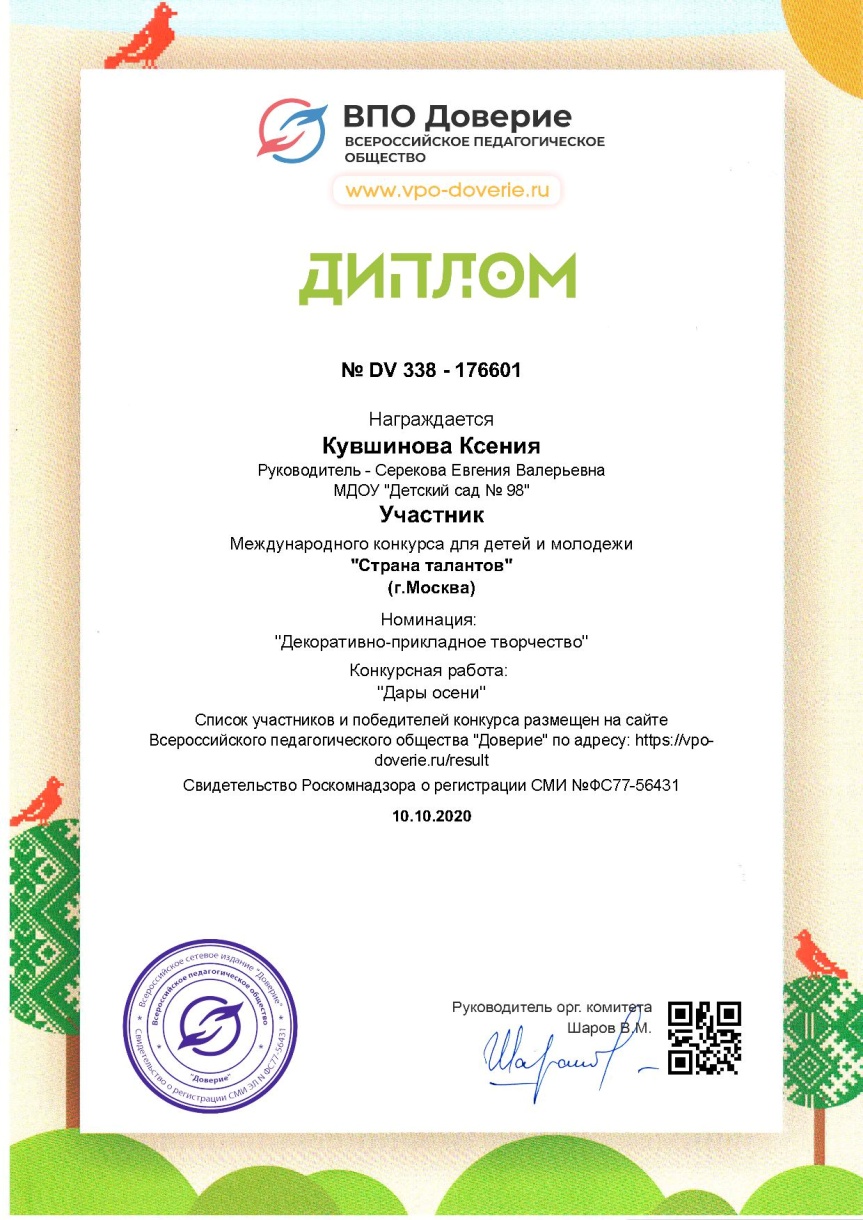 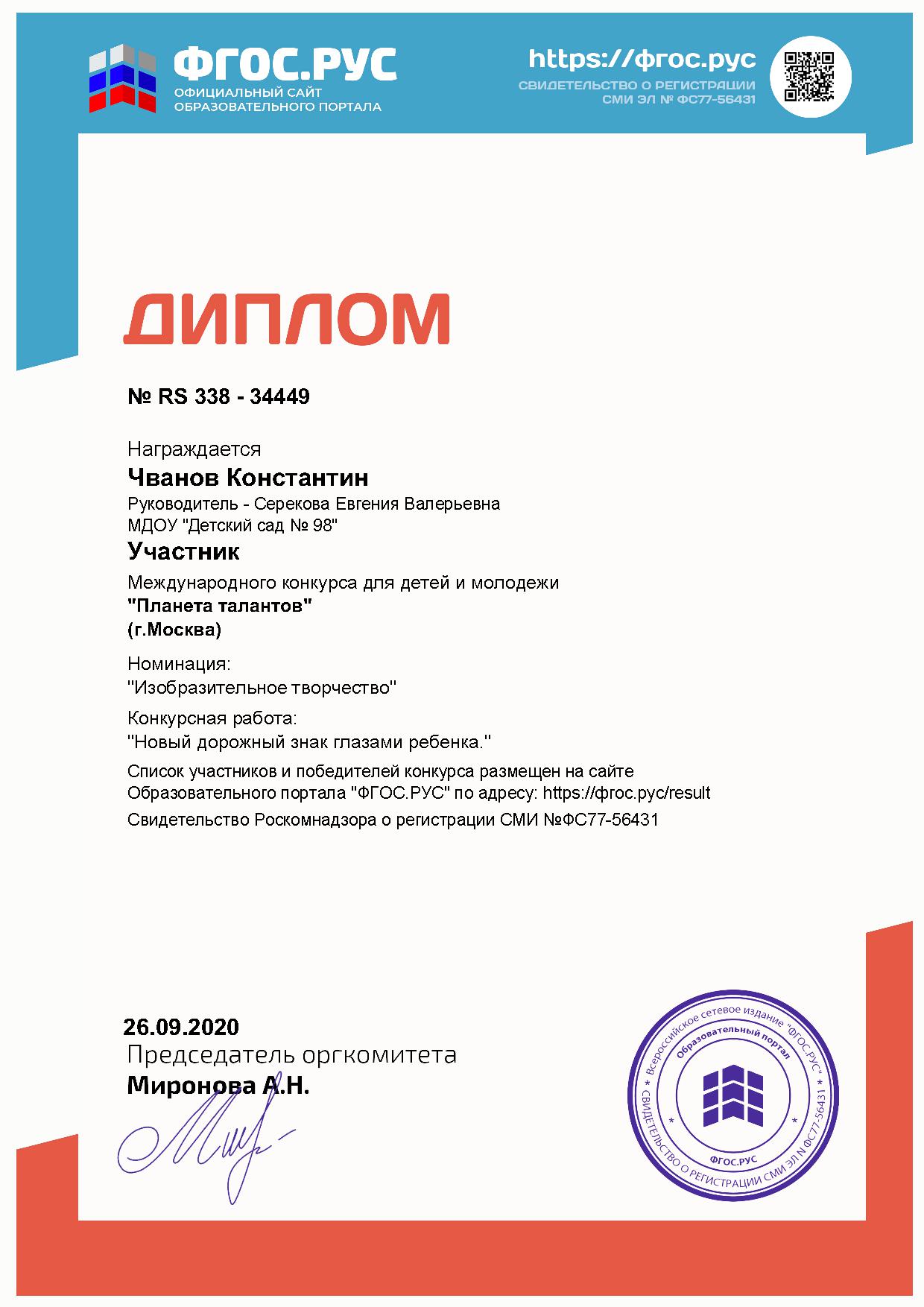 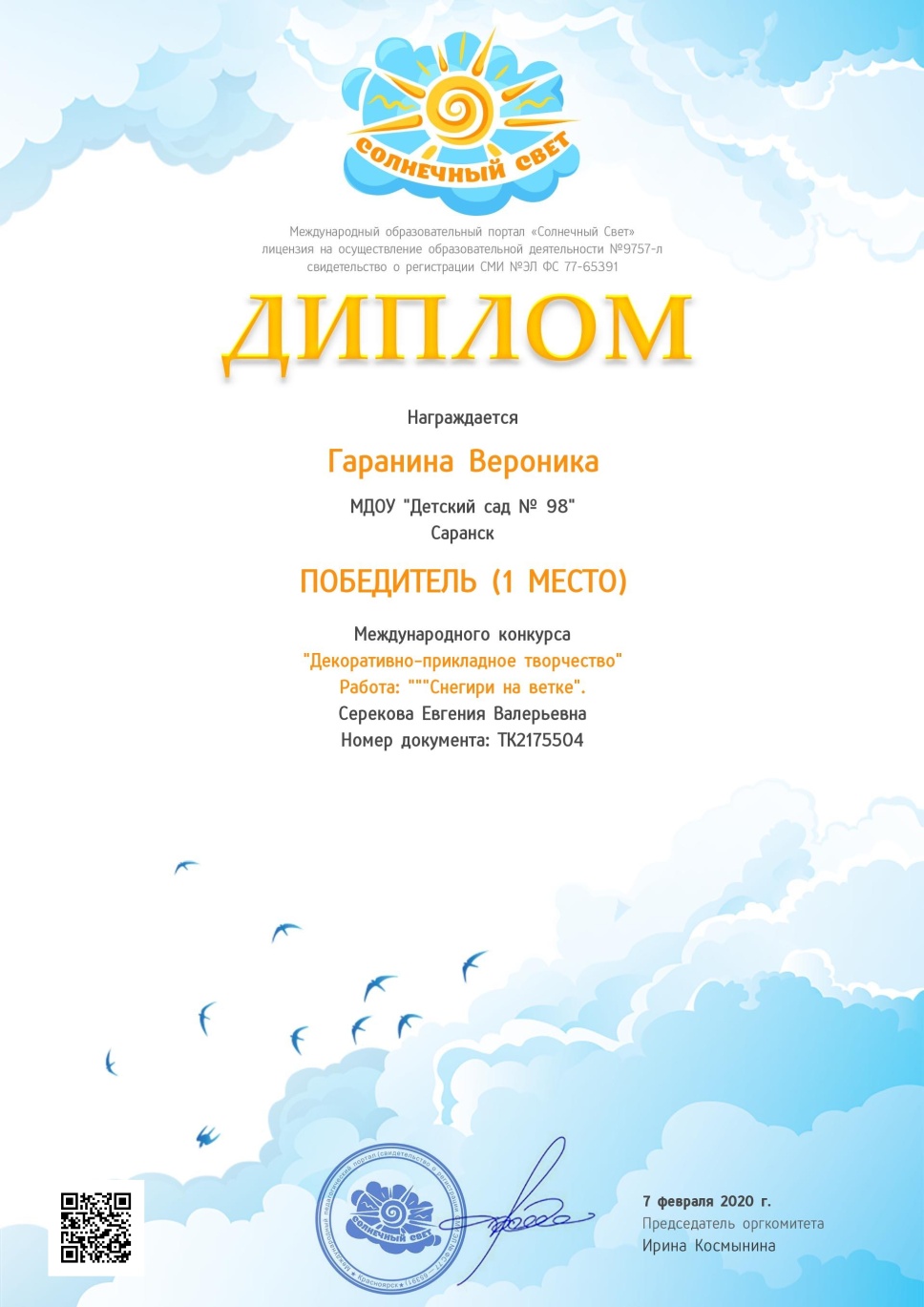 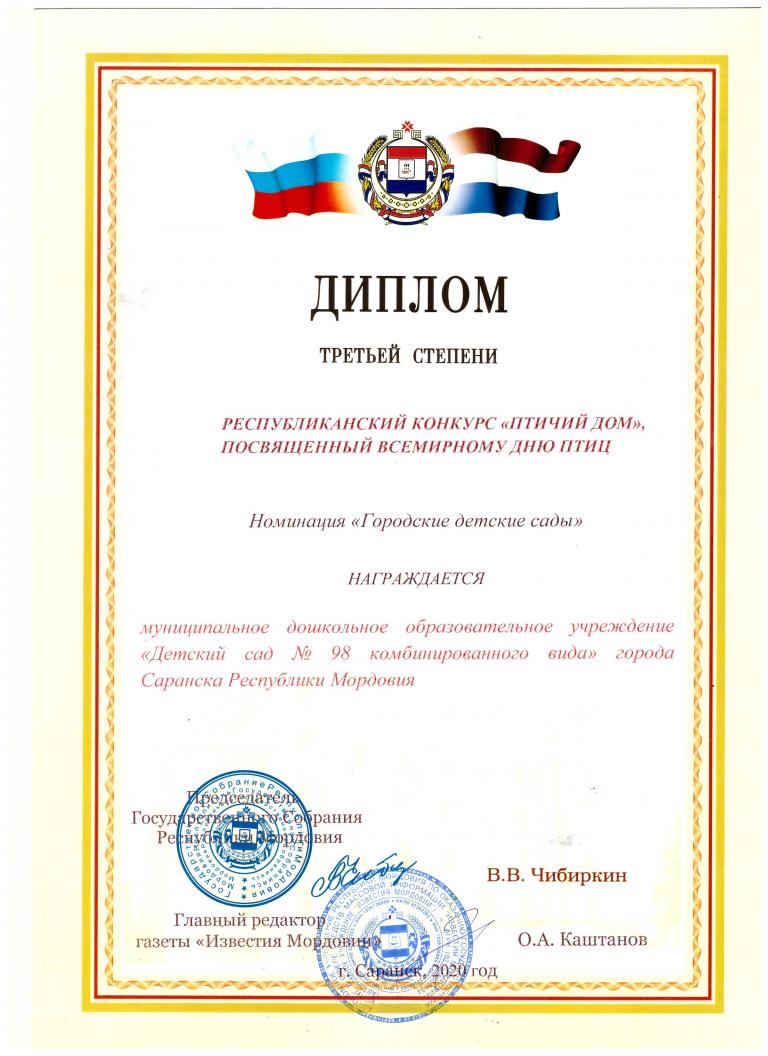 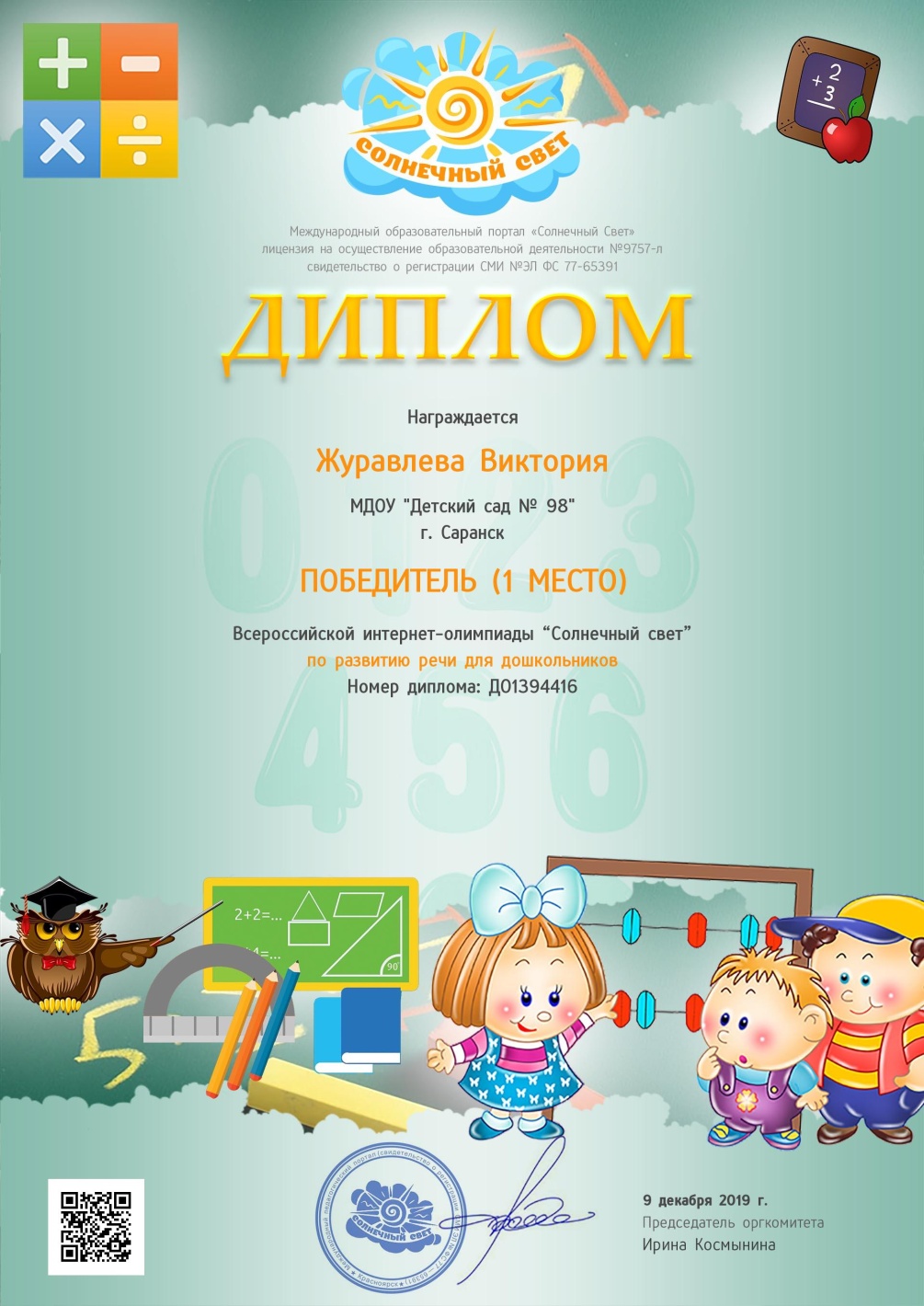 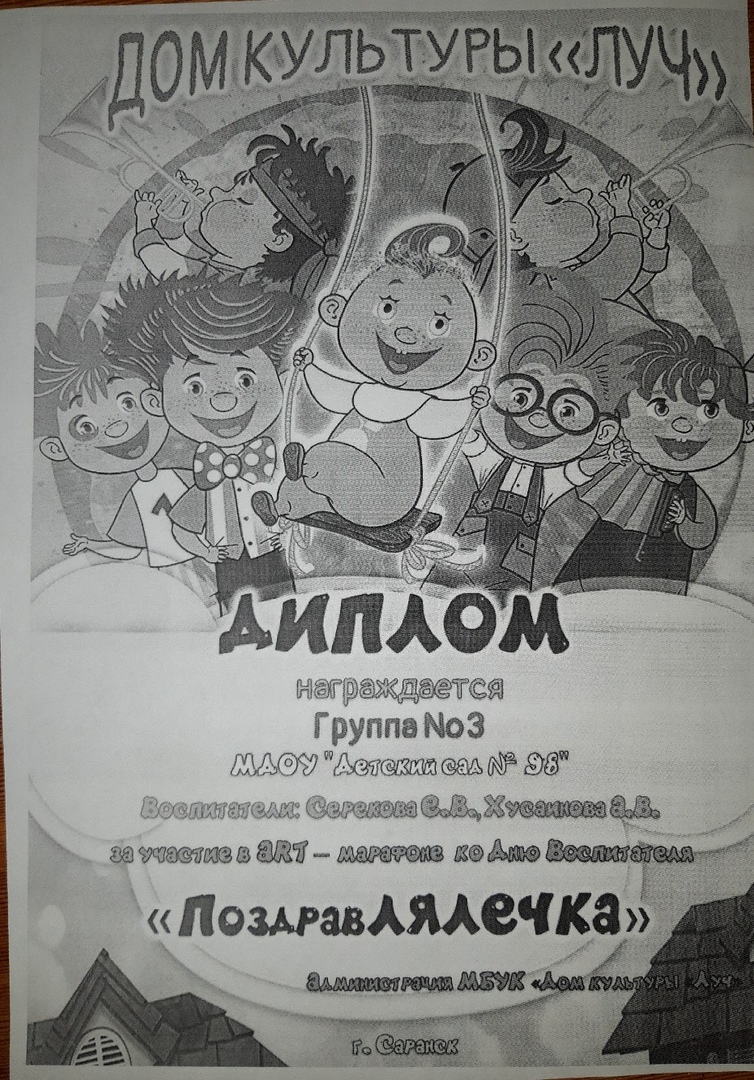 5. Наличие авторских программ, методических пособий
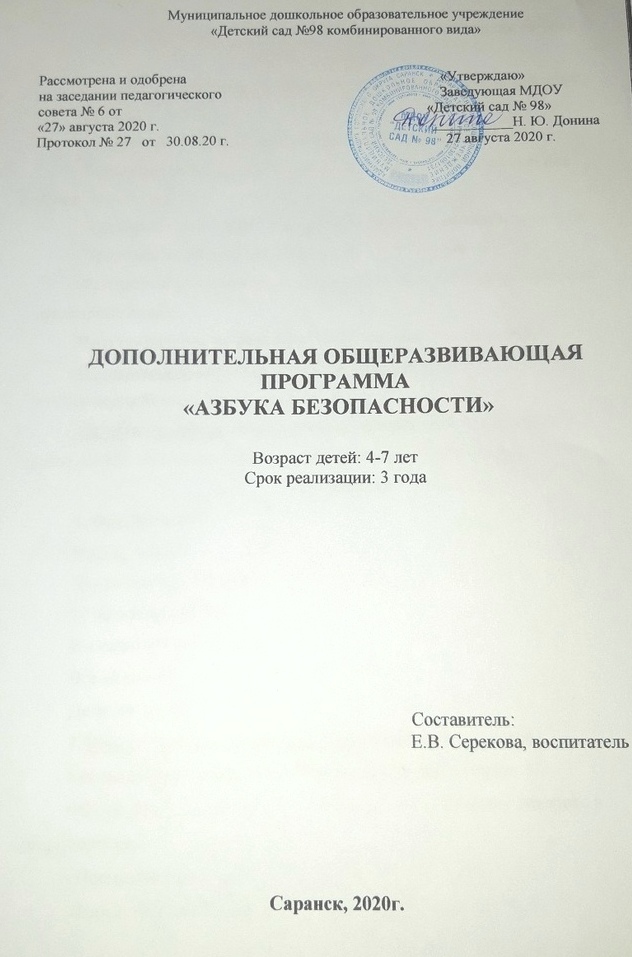 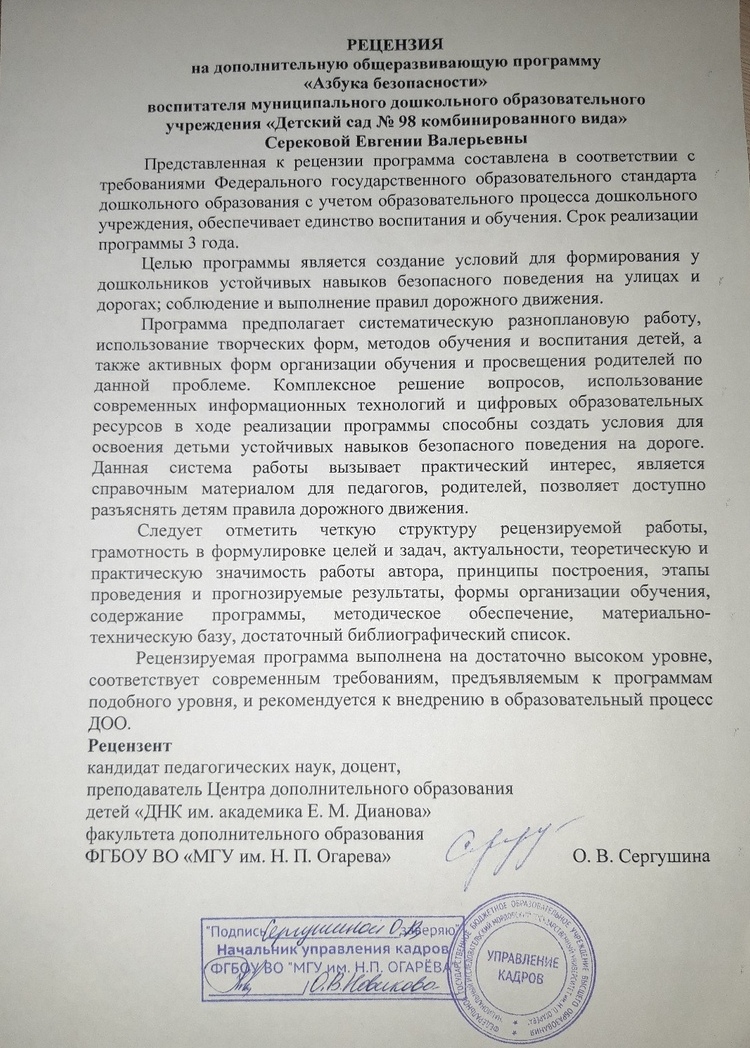 6.Выступления на заседаниях методических советов, научно-практических конференциях, педагогических чтениях , семинарах, секциях , форумах
Уровень образовательной организации
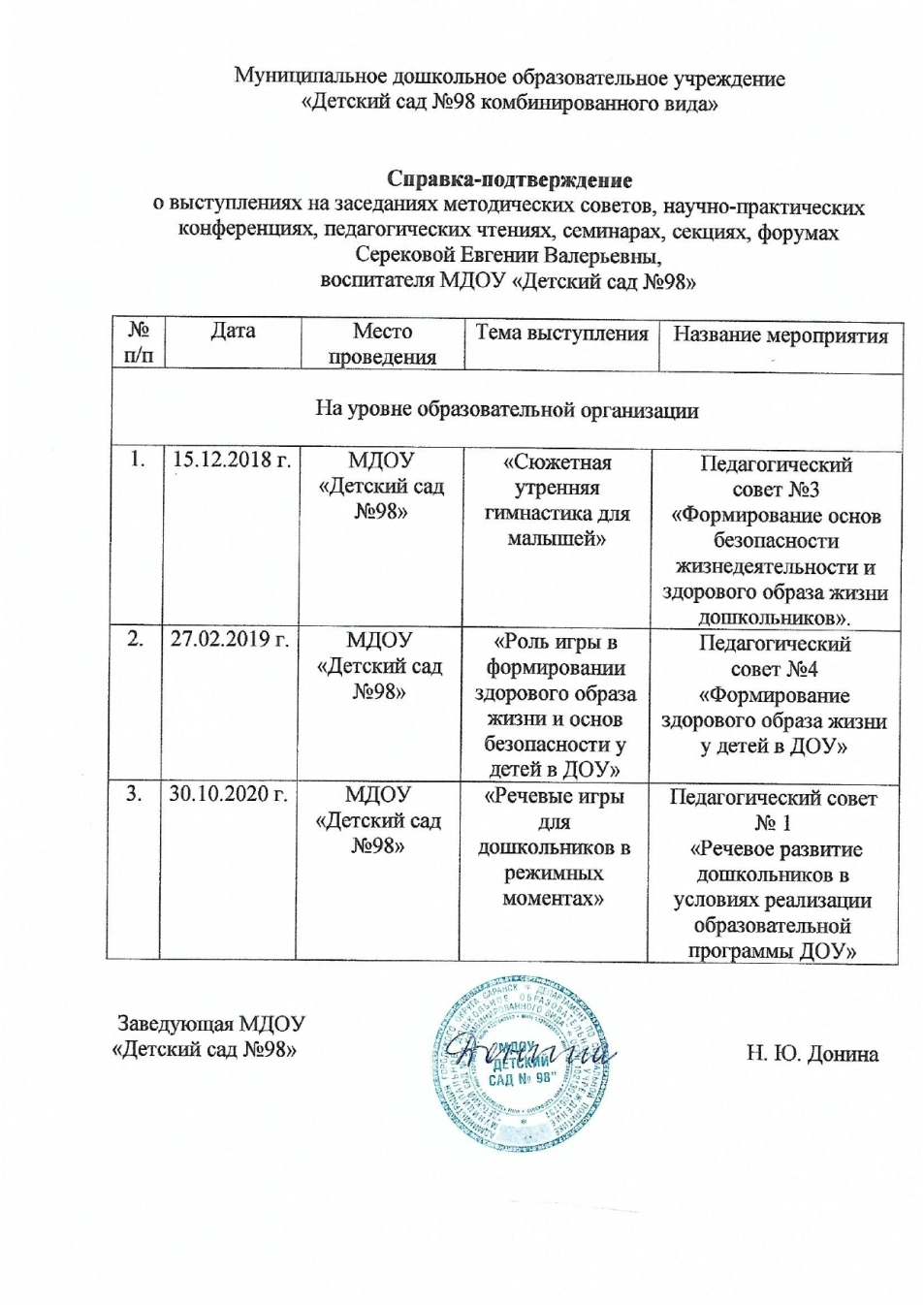 7. Проведение открытых занятий  
мастер-классов, мероприятий
Уровень образовательной организации
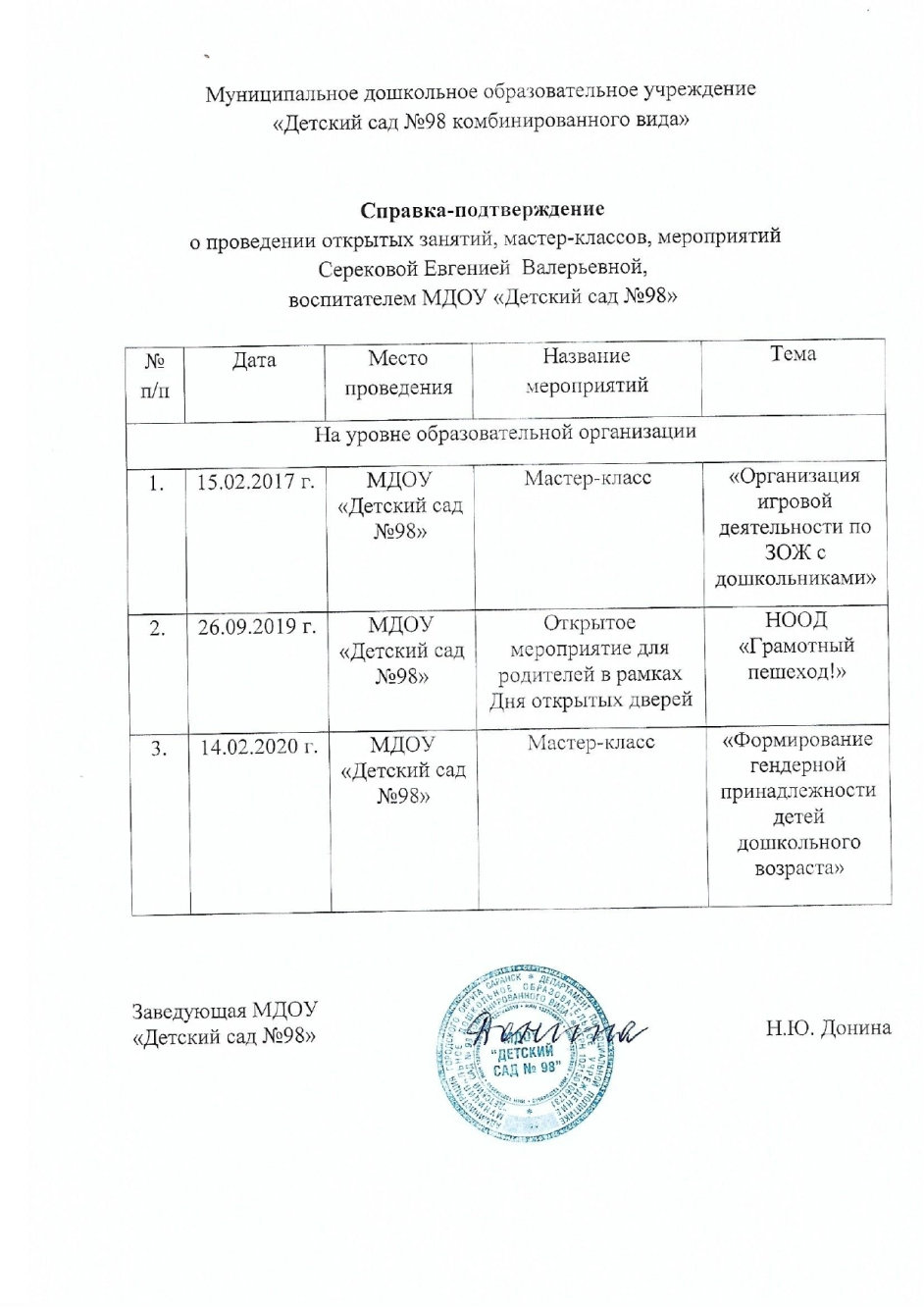 8. Экспертная деятельность
Международный  уровень
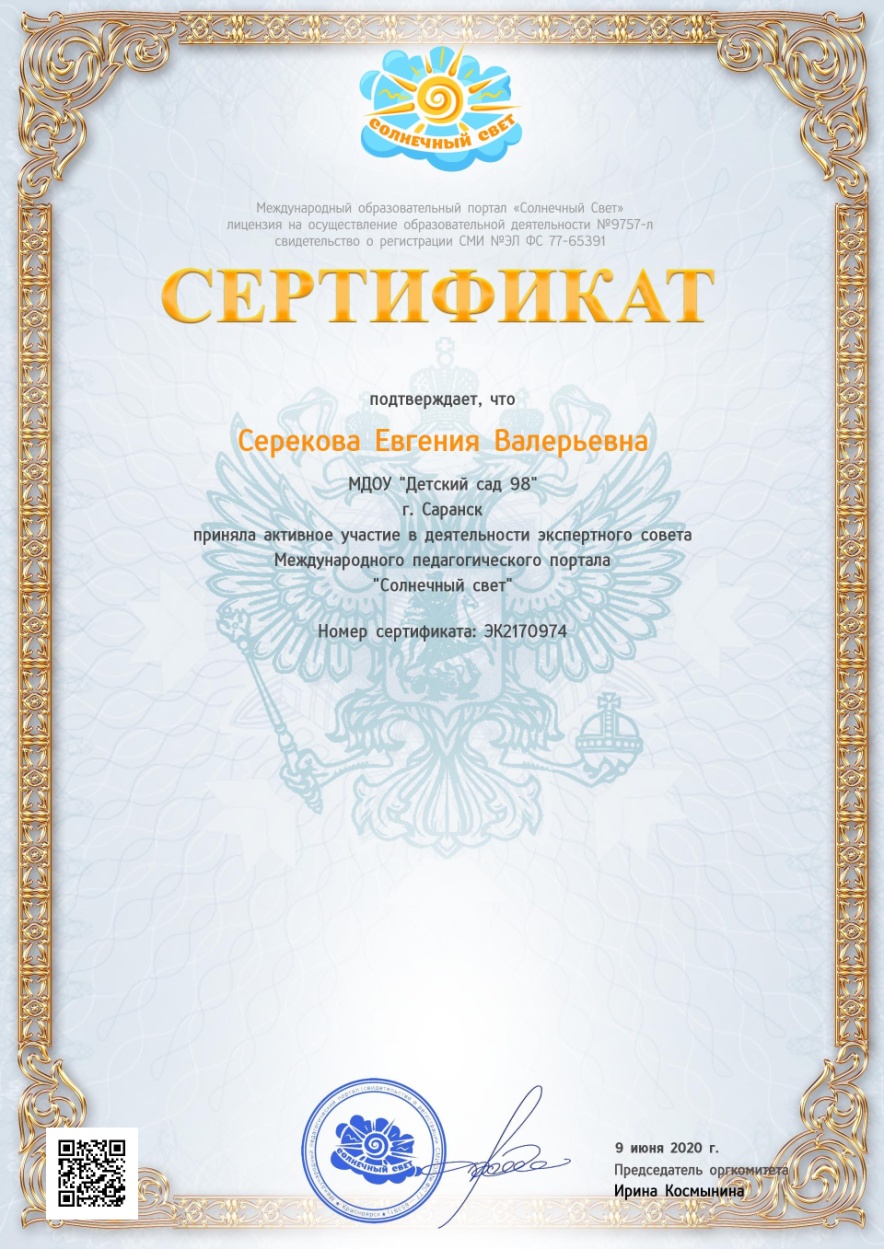 9. Общественно-педагогическая активность педагога : участие в комиссиях, педагогических сообществах, в жюри конкурсов
Международный  уровень
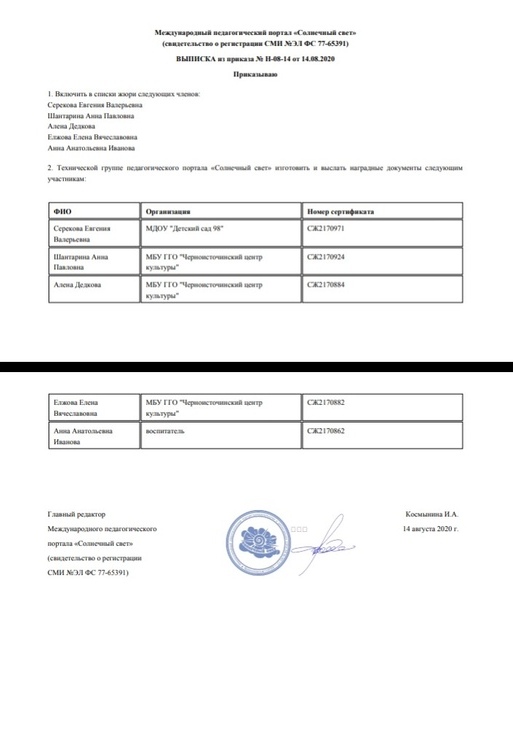 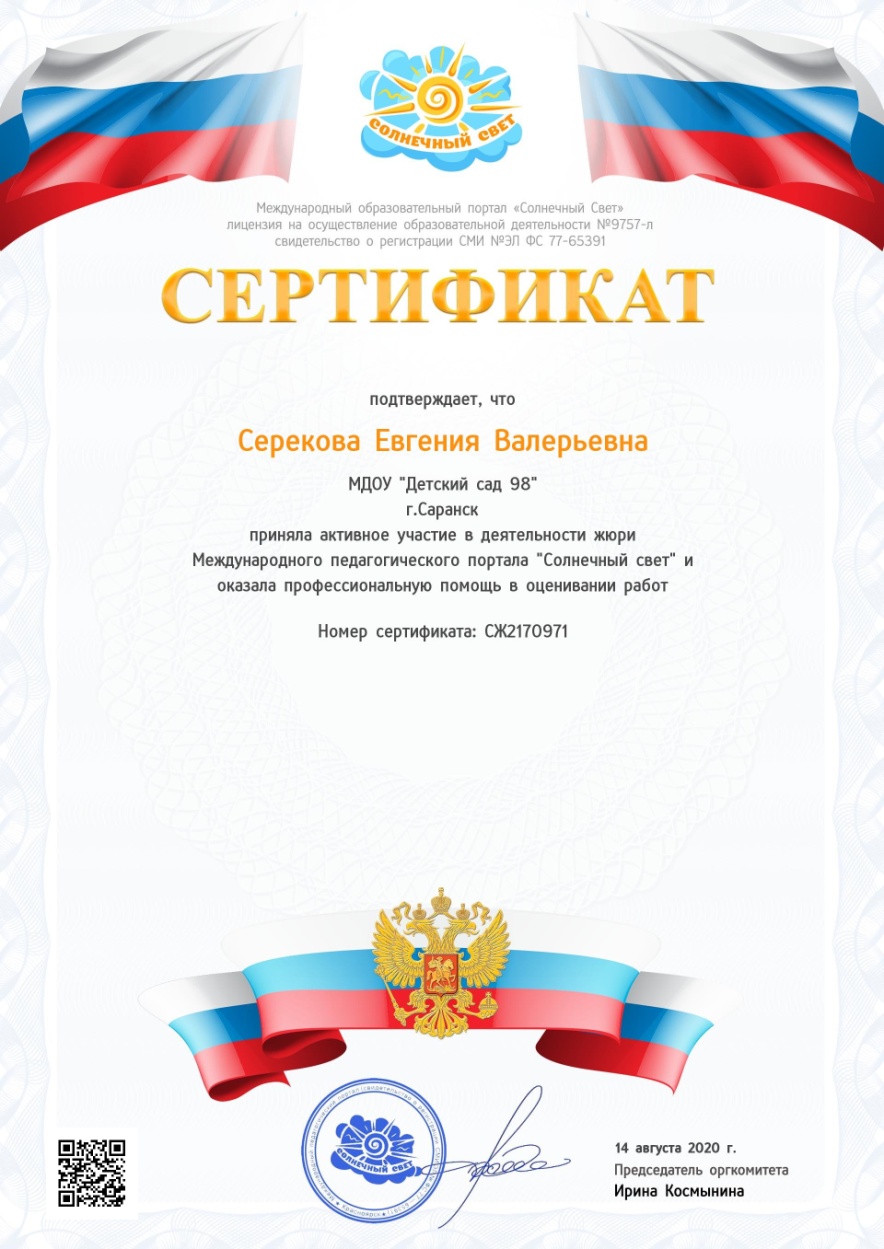 Член профкома
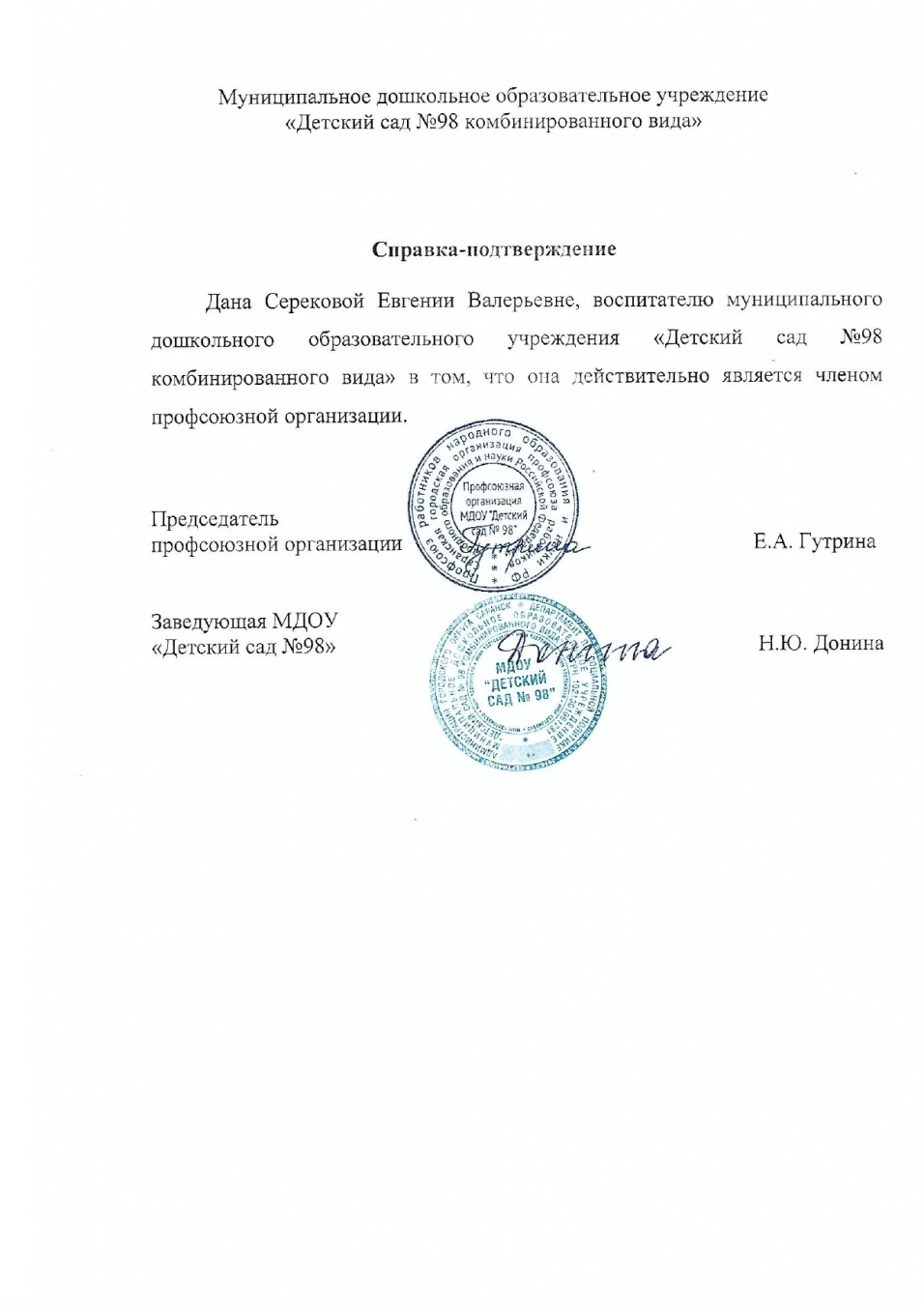 10. Позитивные результаты работы с воспитанниками
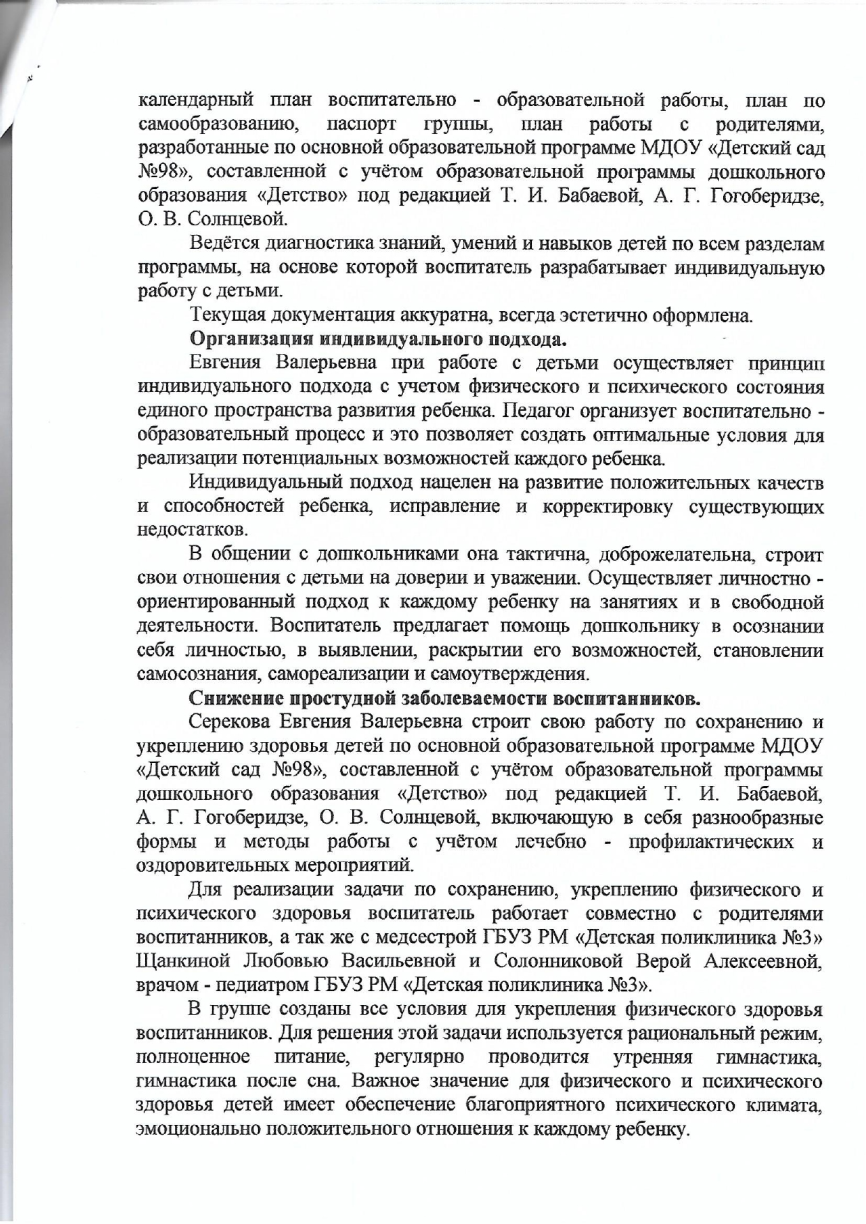 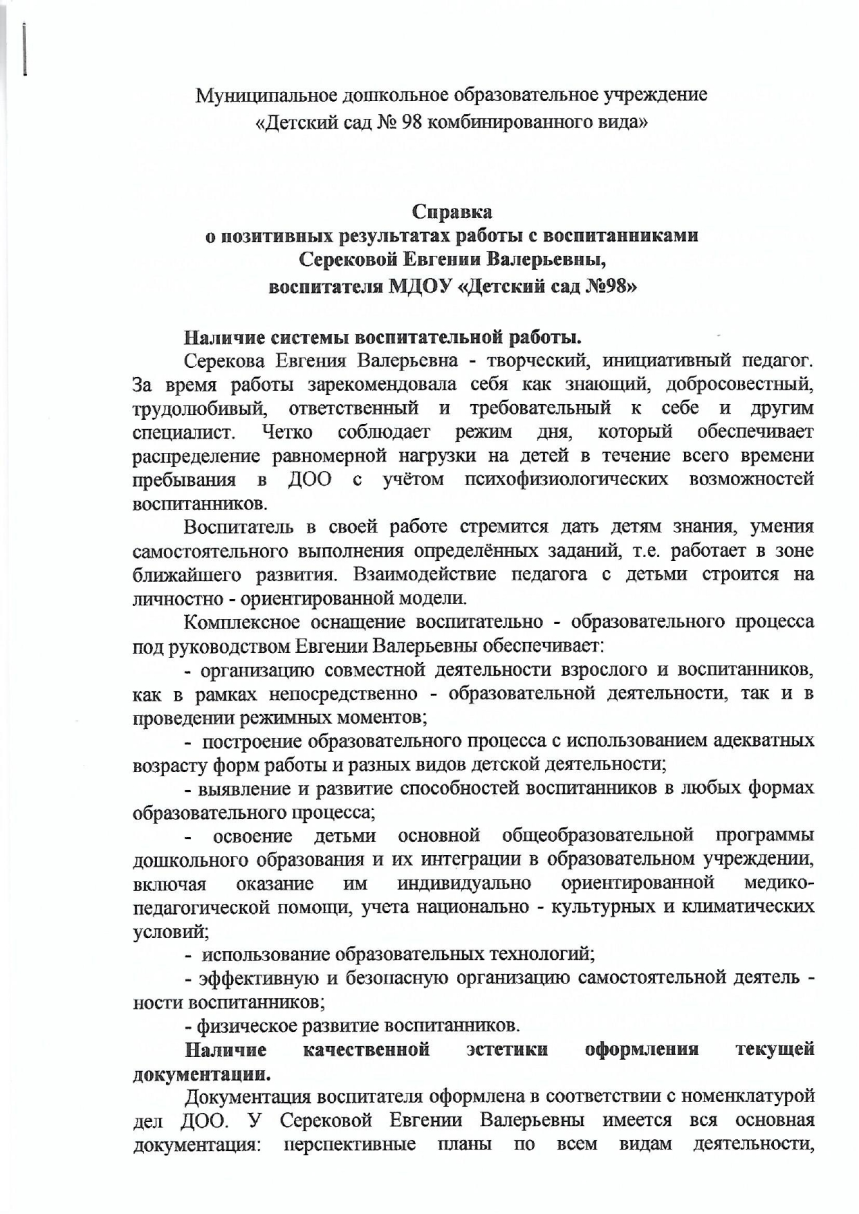 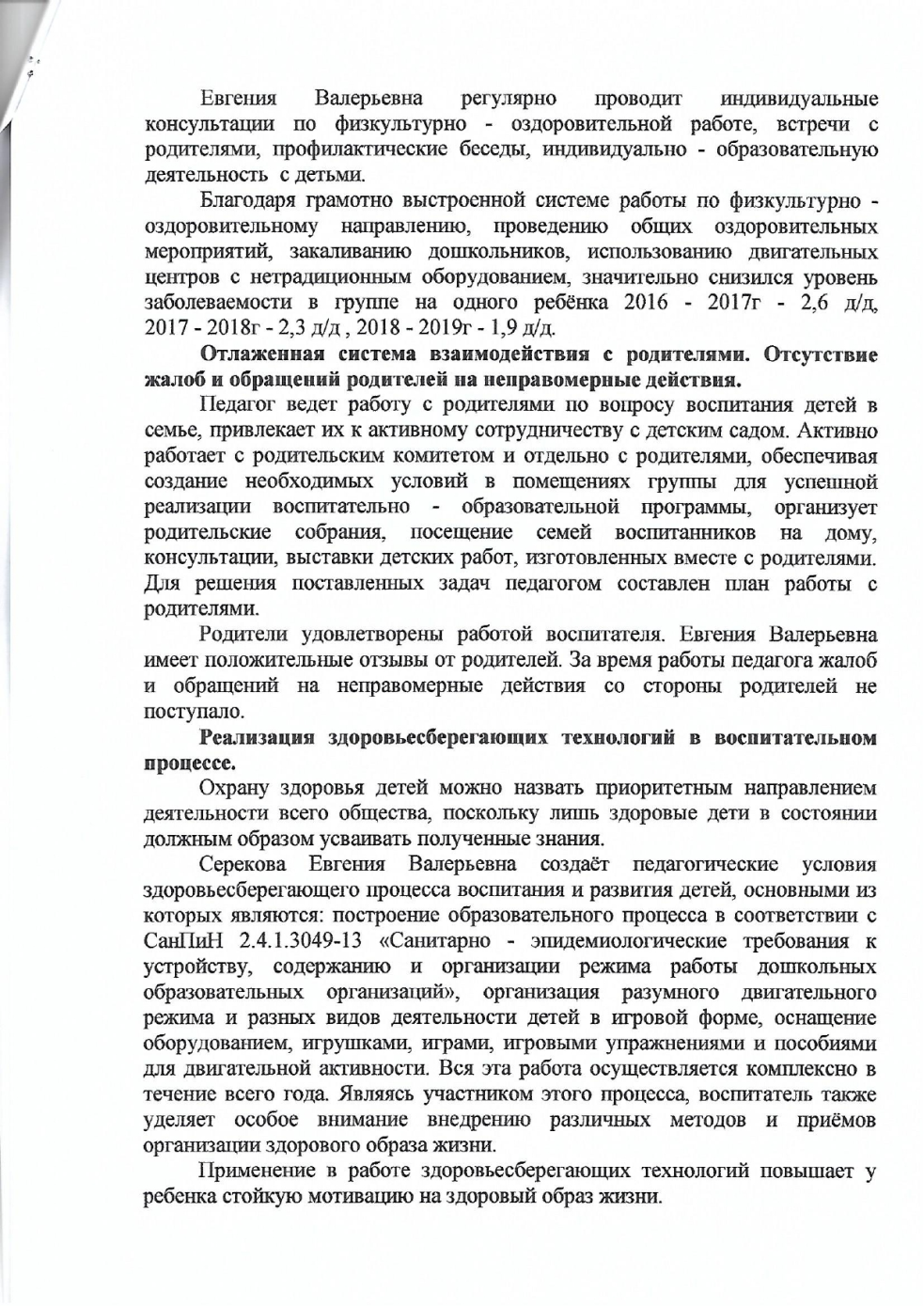 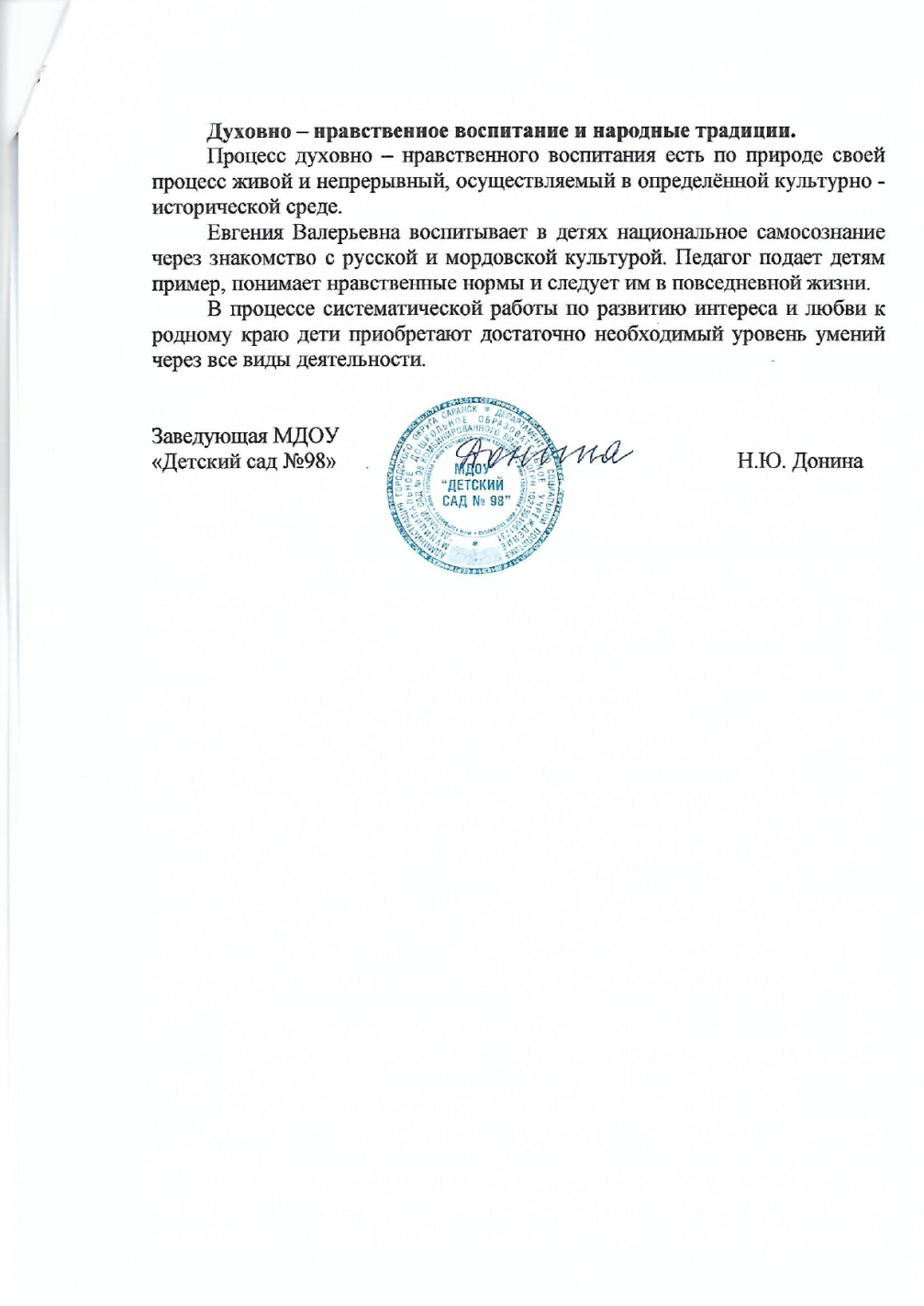 11. Качество взаимодействия с родителями
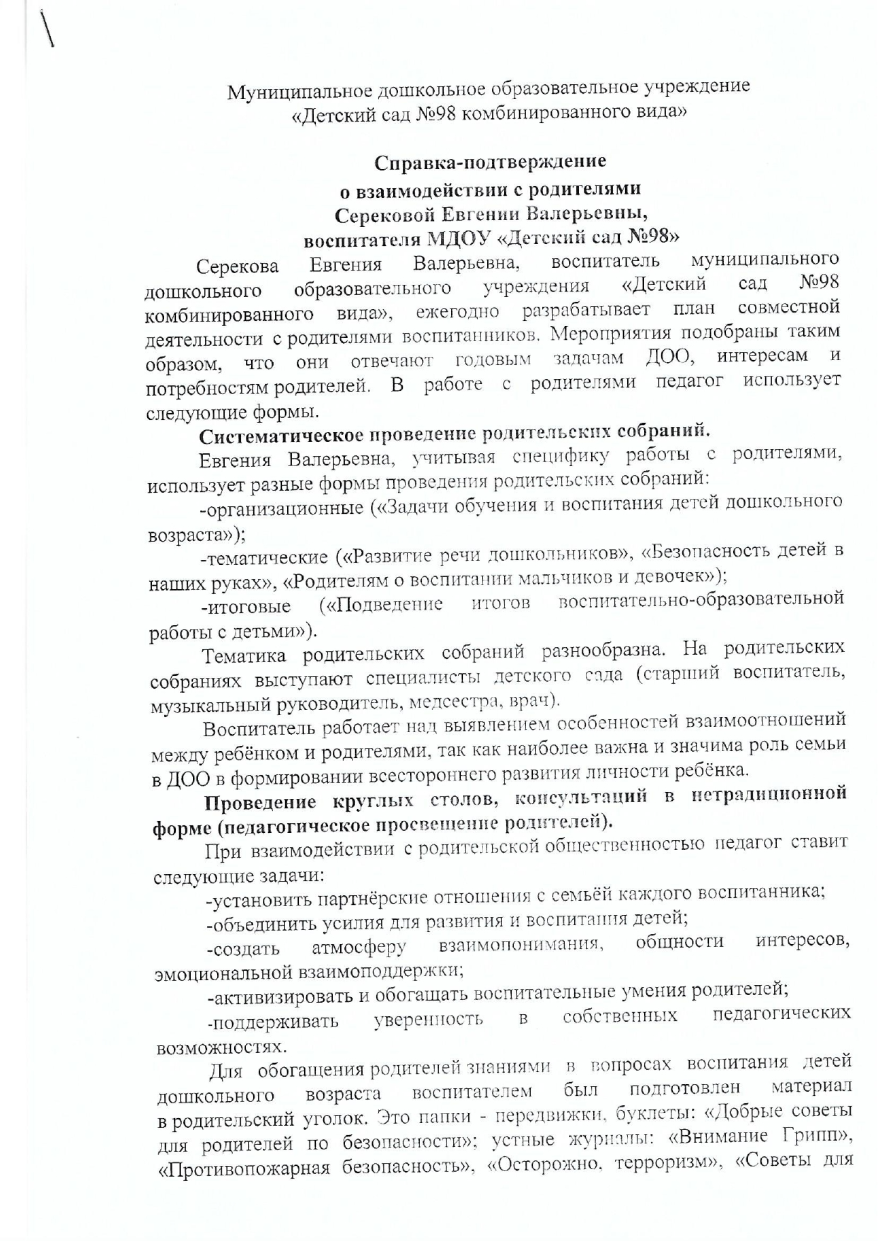 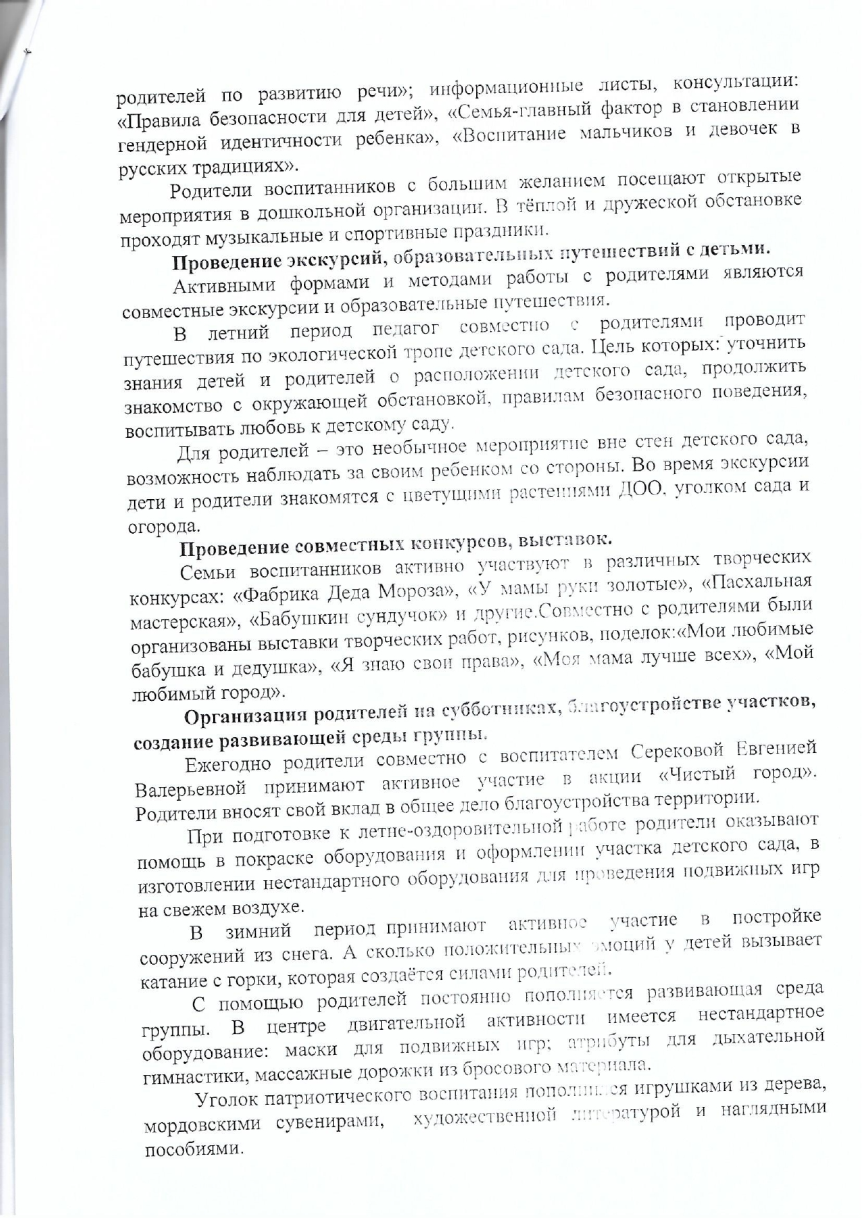 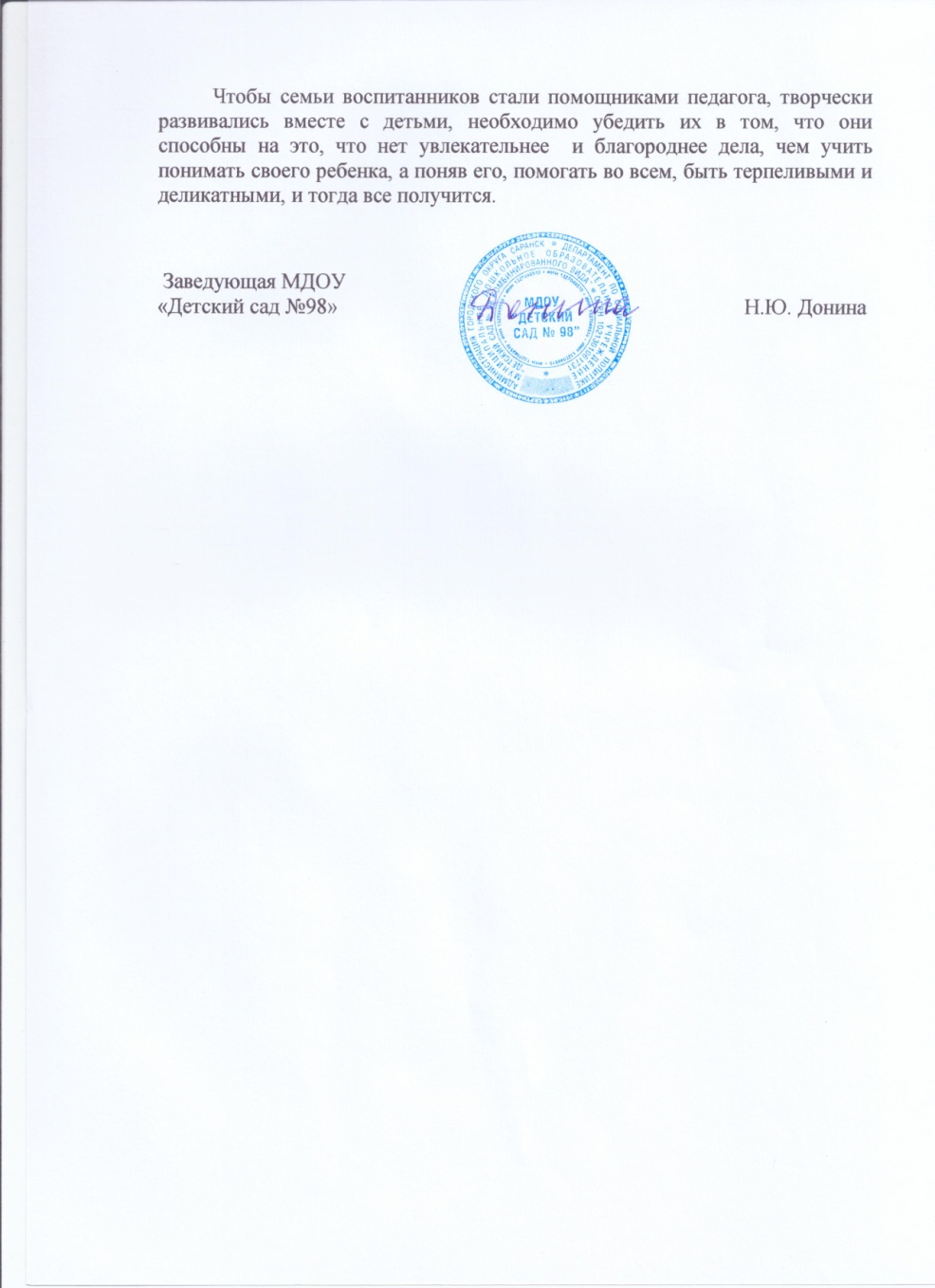 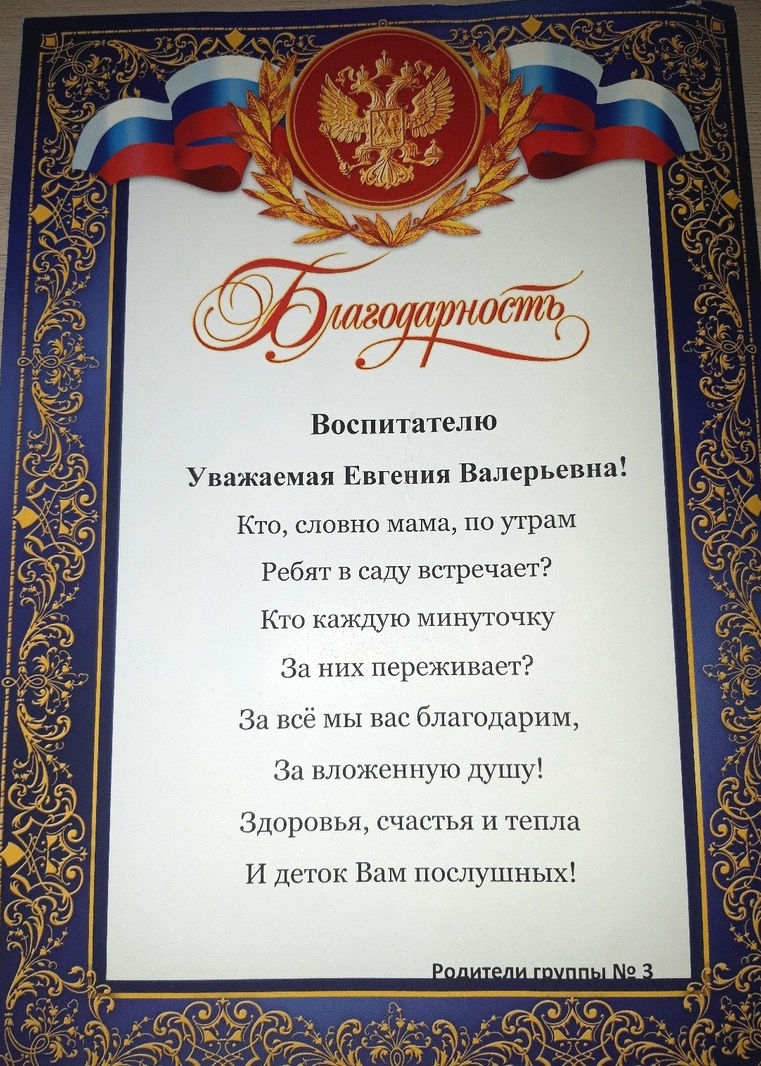 12. Работа с детьми из социально – неблагополучных семей
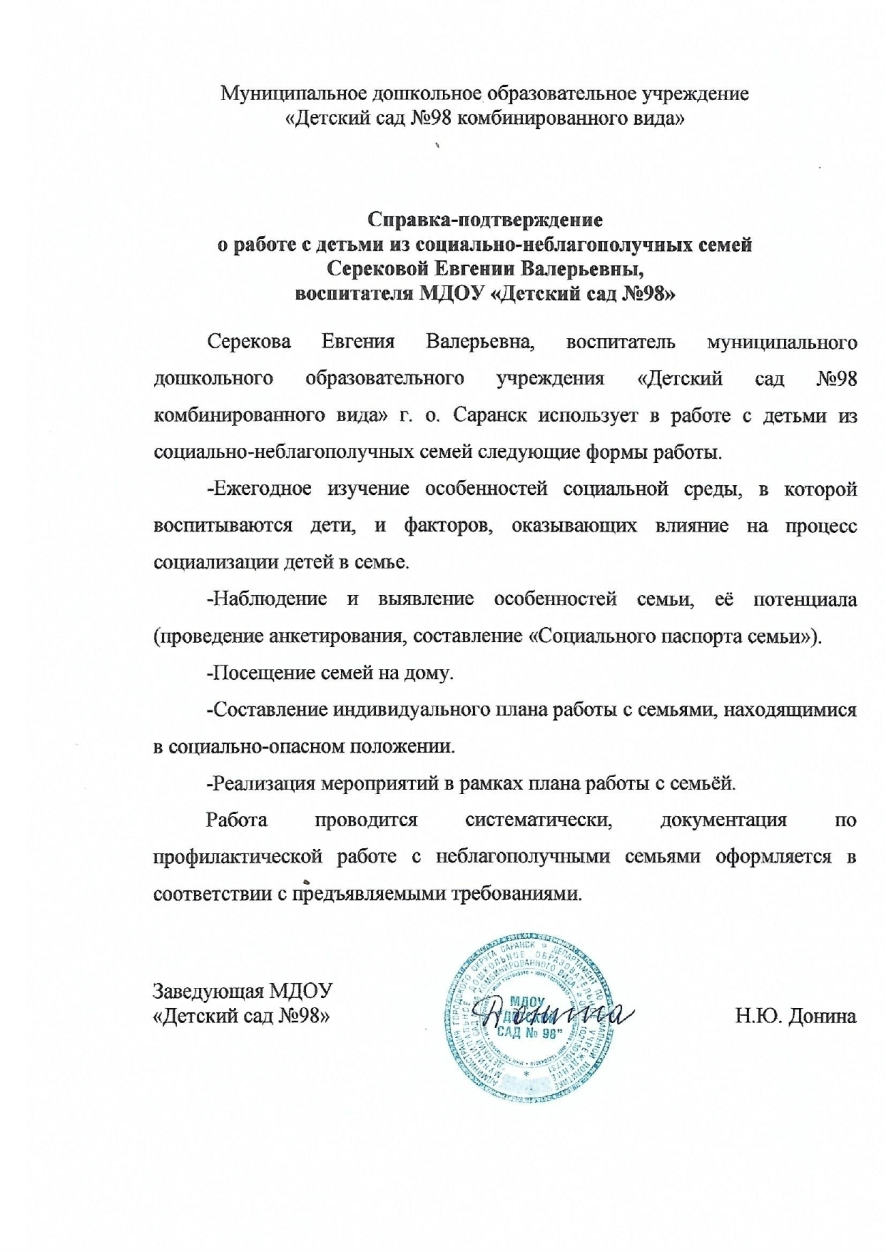 13. Участие педагога в профессиональных конкурсах
Победы и призовые места в конкурсах на порталах сети Интернет
различных уровней
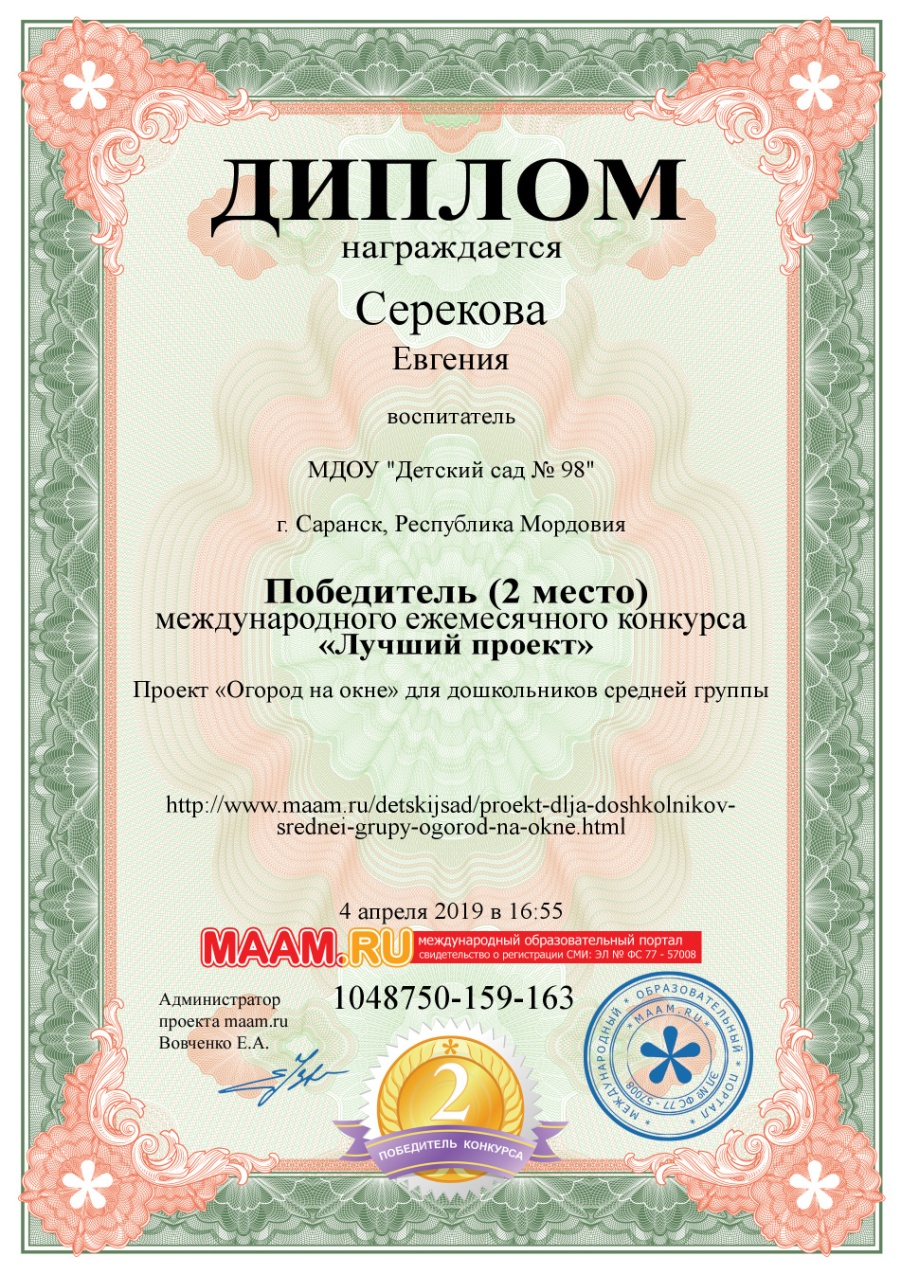 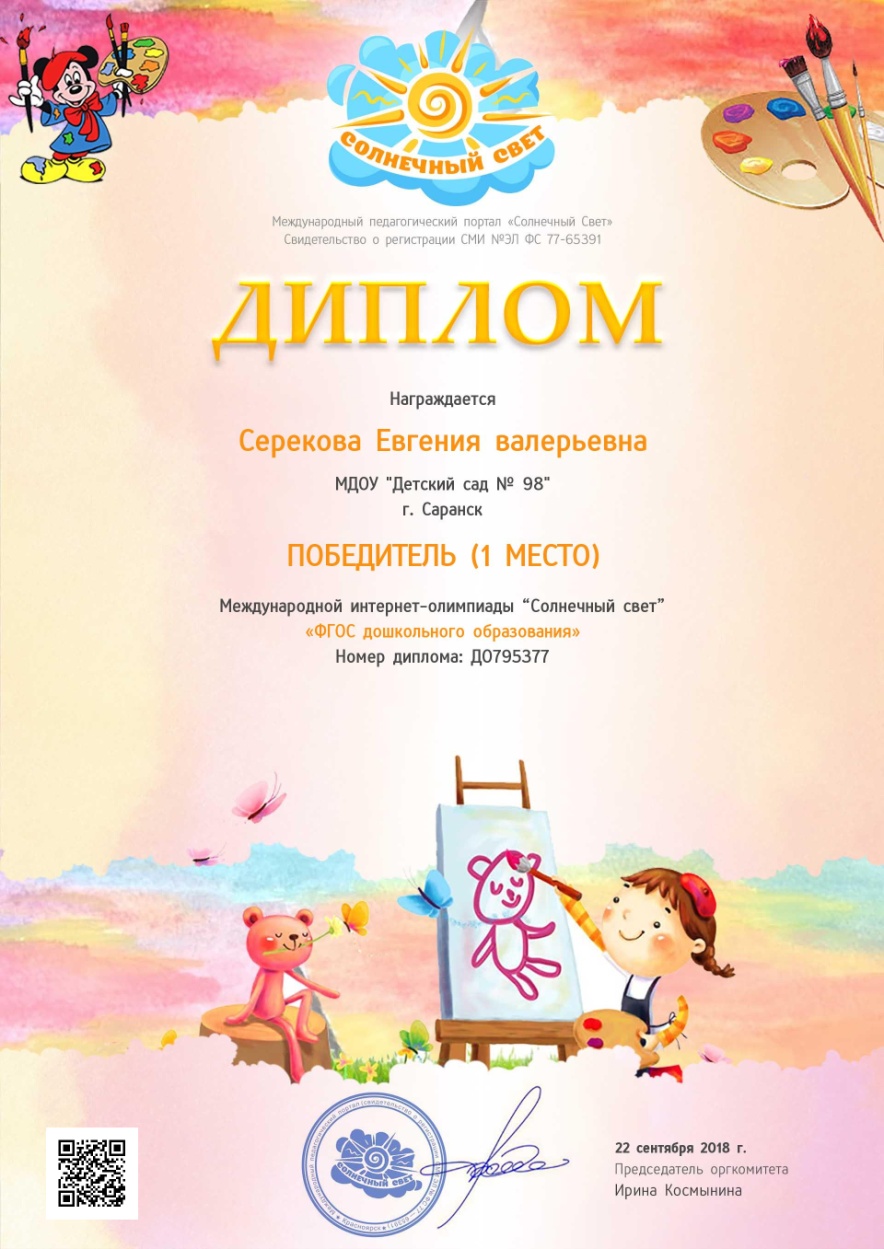 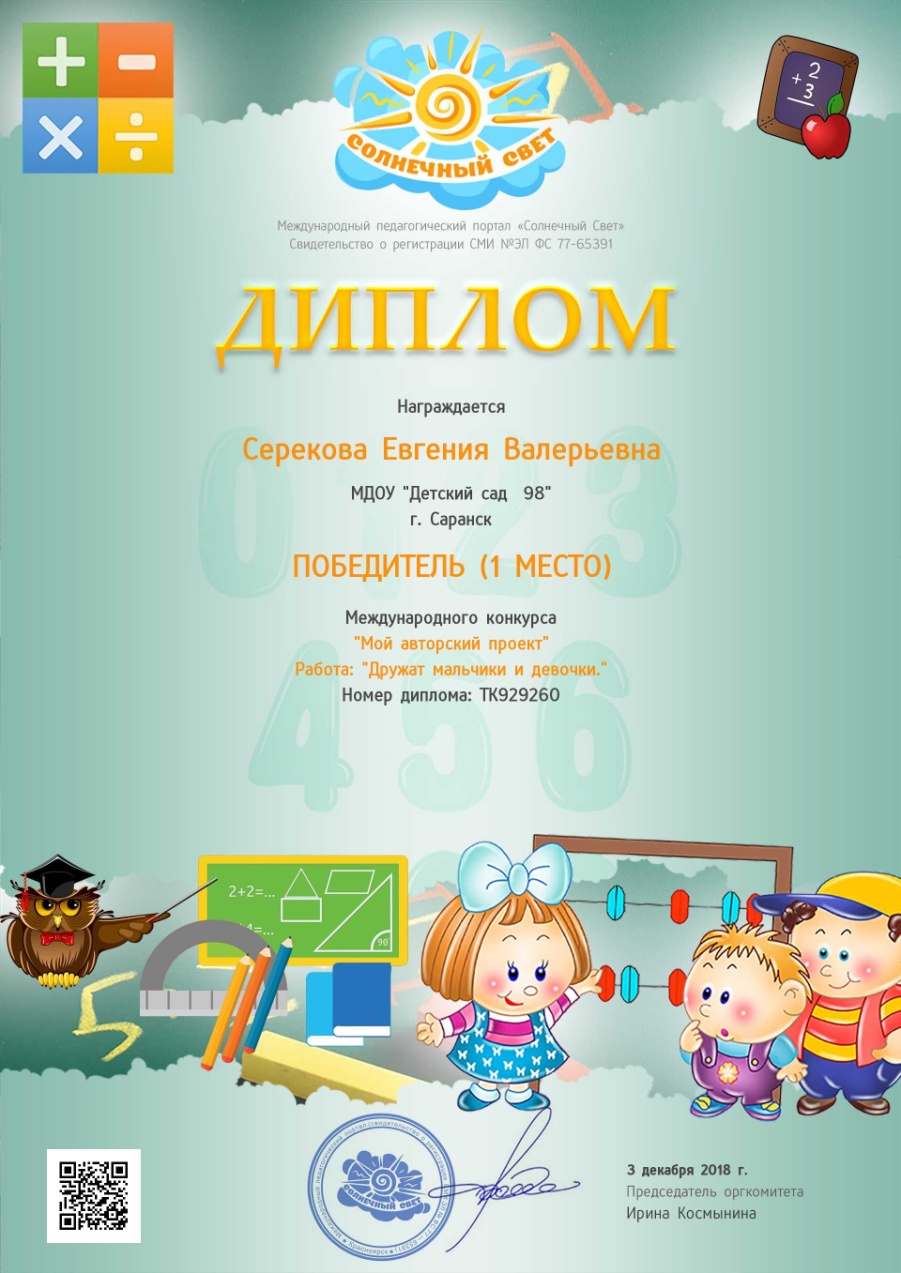 14. Награды и поощрения
Поощрения с различных сайтов и 
порталов сети Интернет
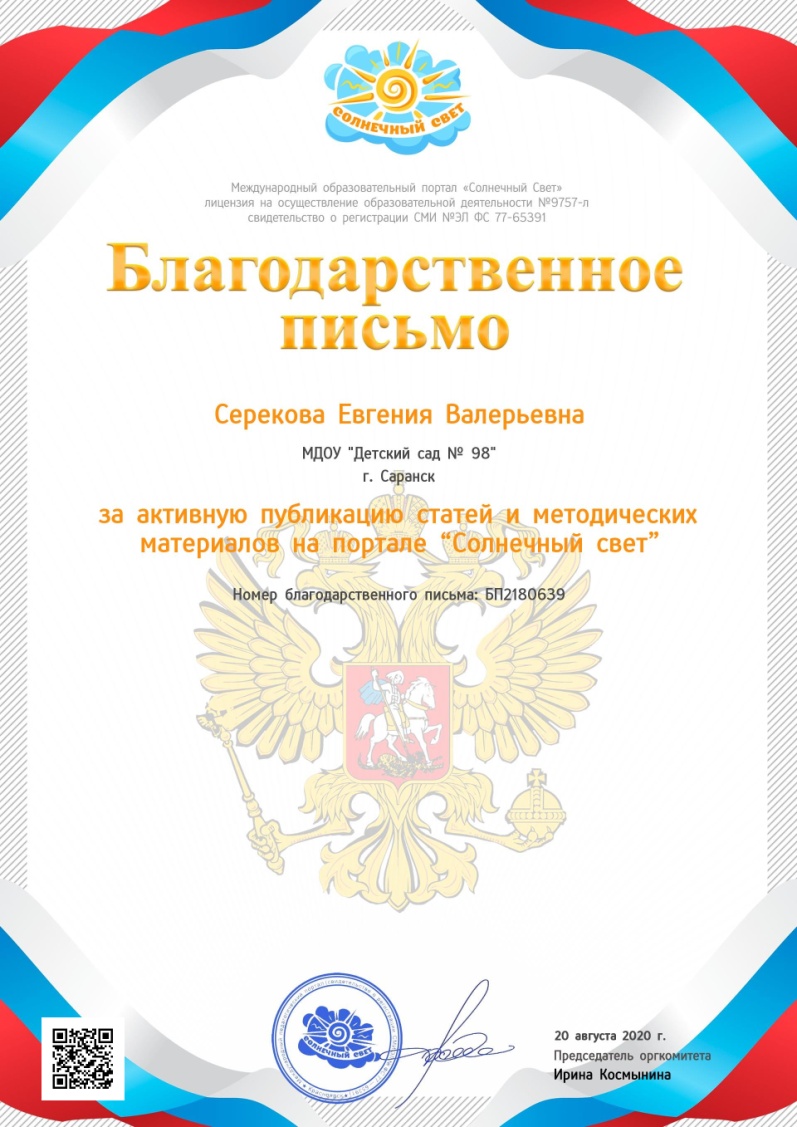 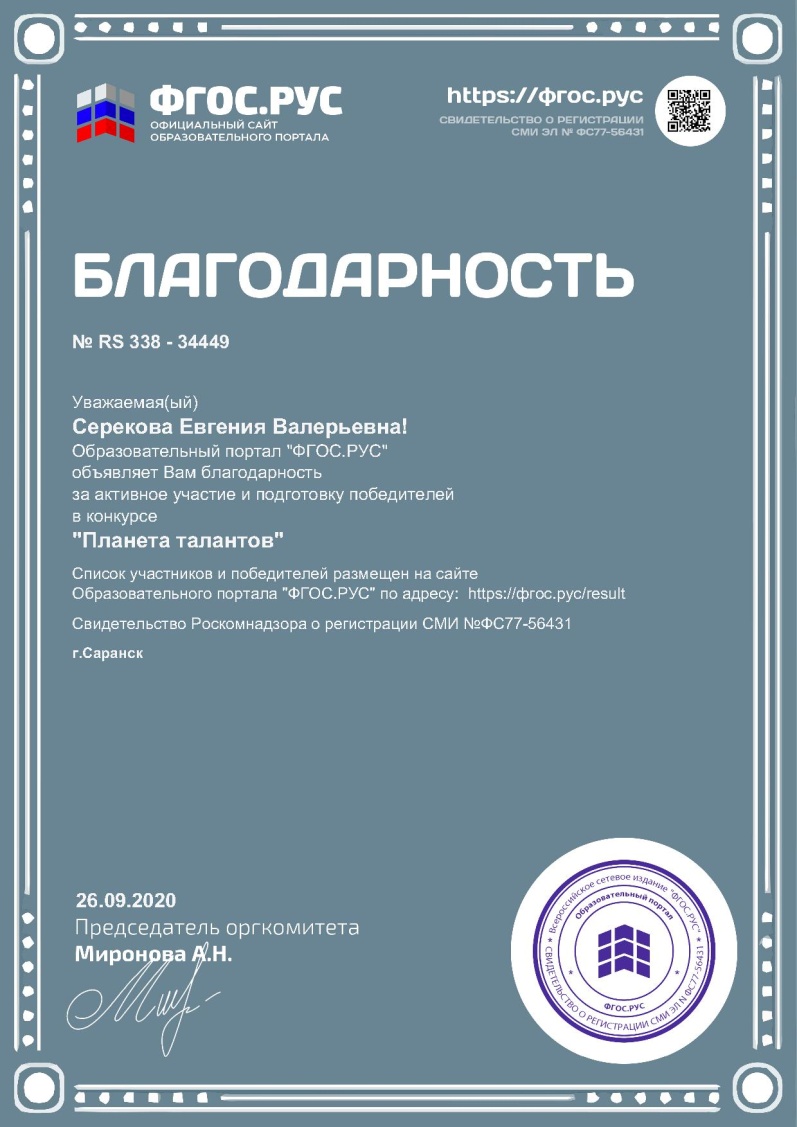 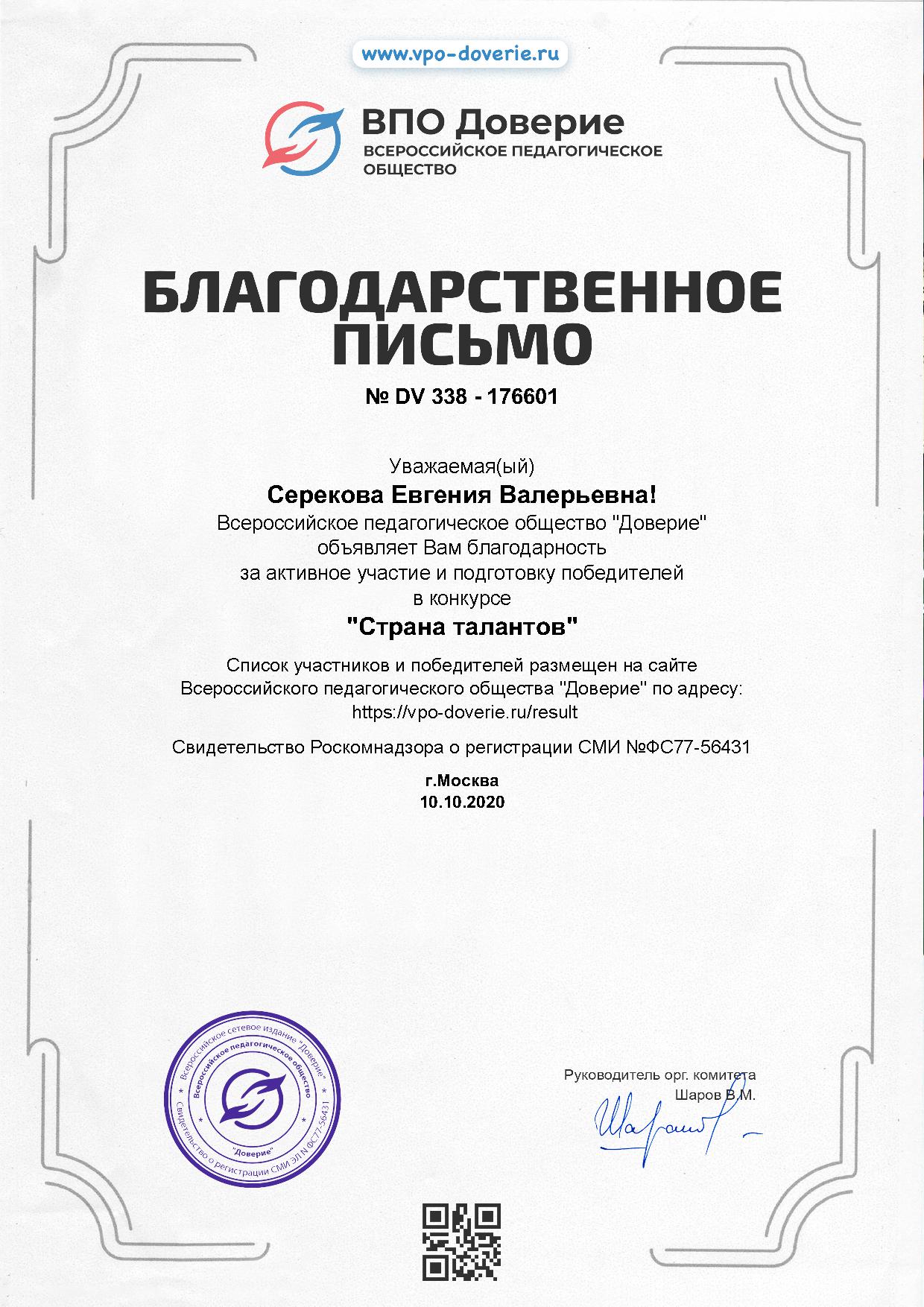 Поощрение муниципального уровня
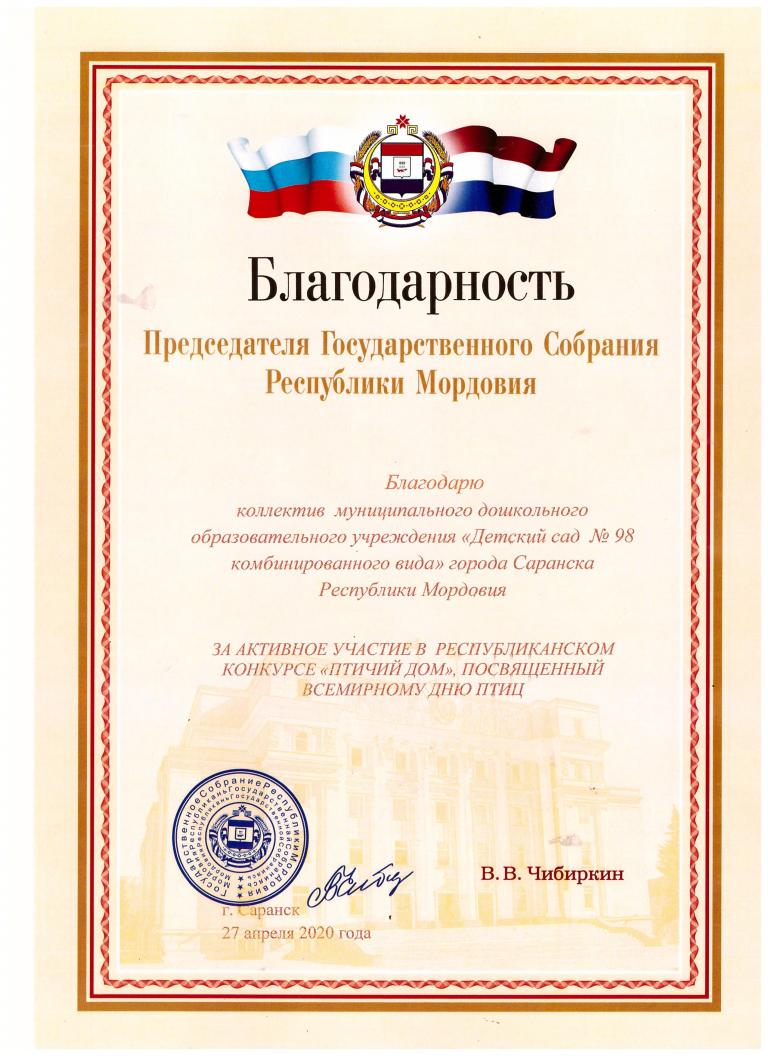 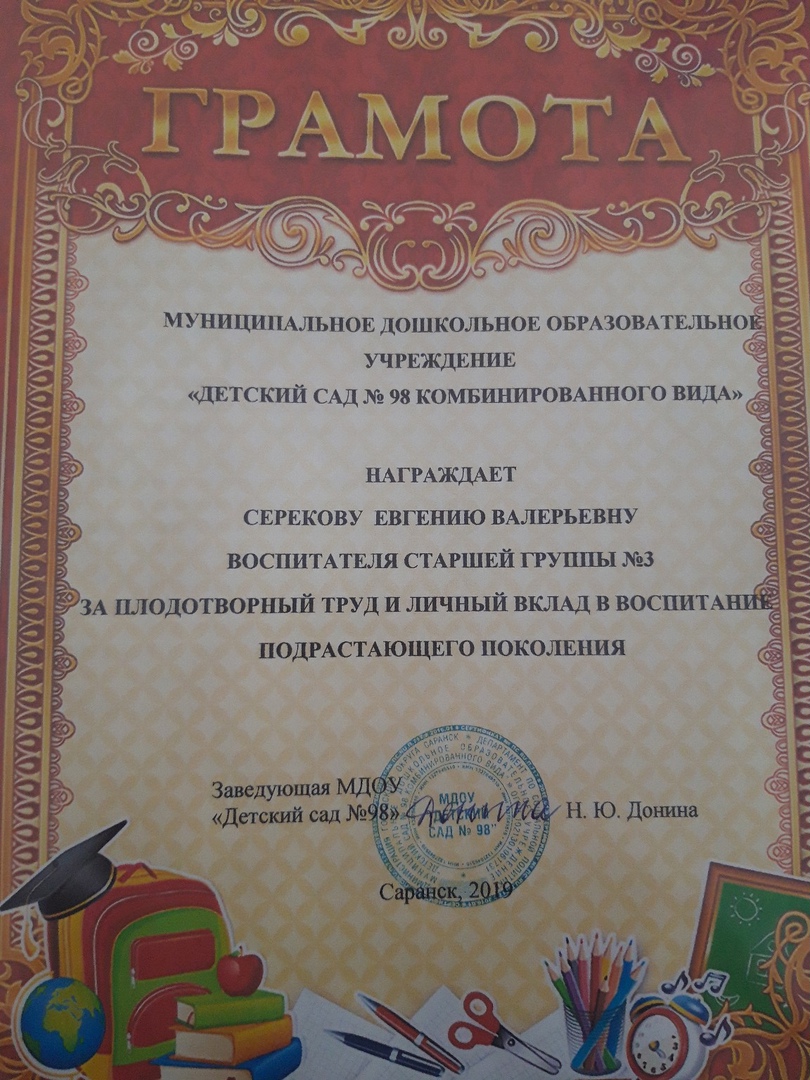